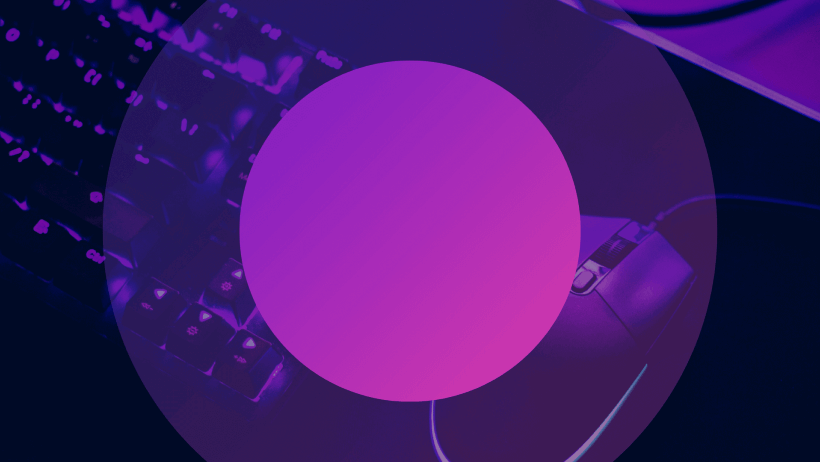 How AI is Transforming Media & Entertainment Business
Presenter: AI Media Insights
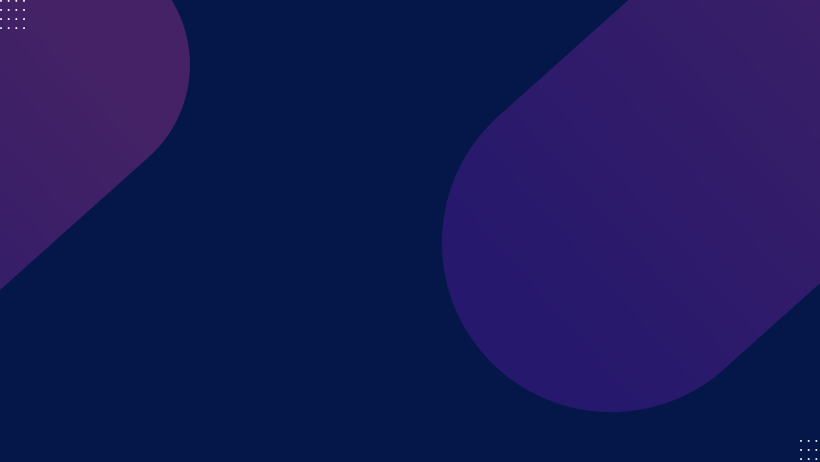 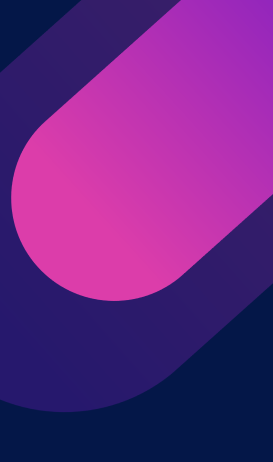 Content
1. The Impact of AI on Content Creation
2. AI's Role in Audience Engagement
3. Transforming Distribution and Marketing
4. The Future of AI in Media & Entertainment
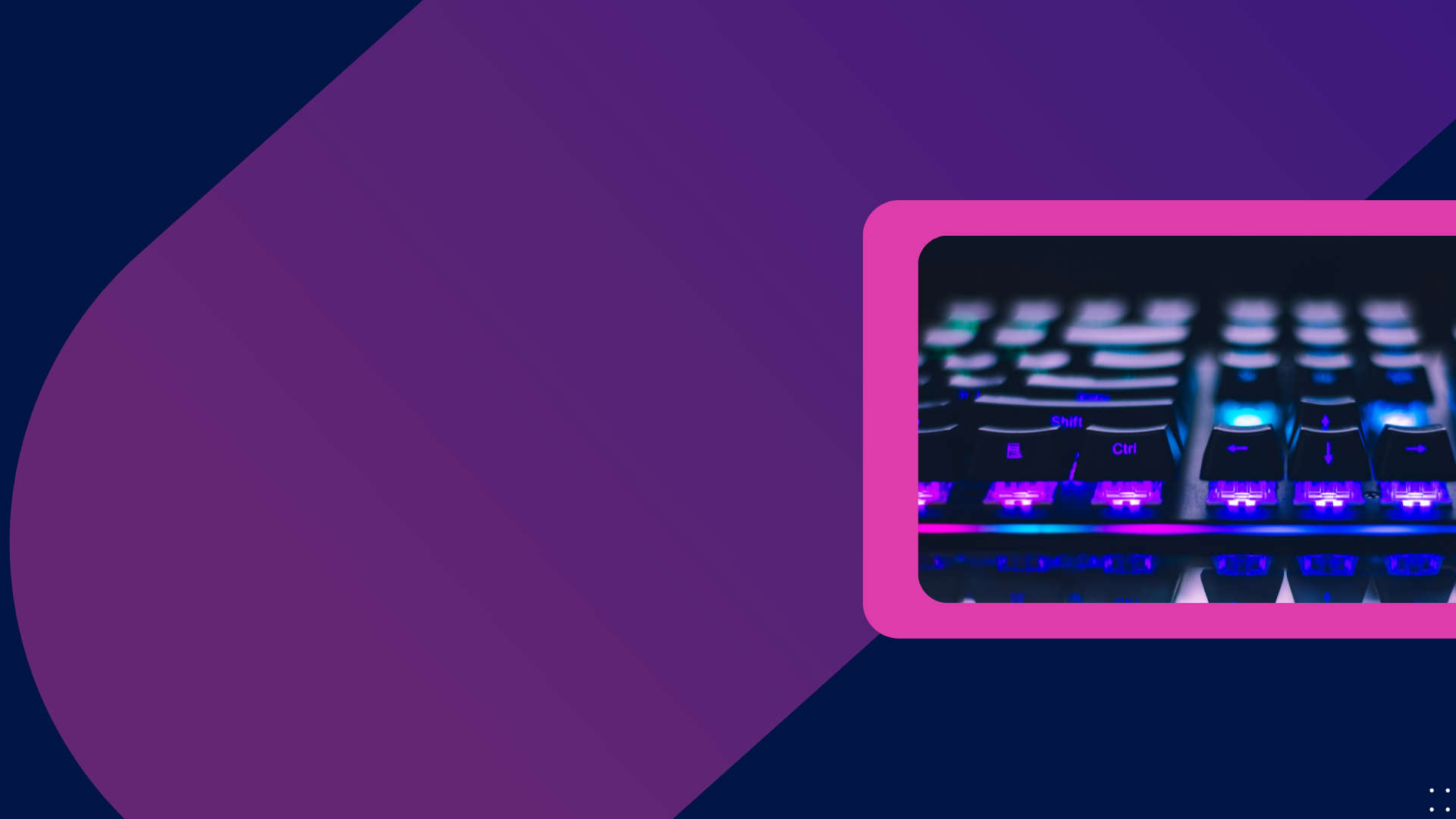 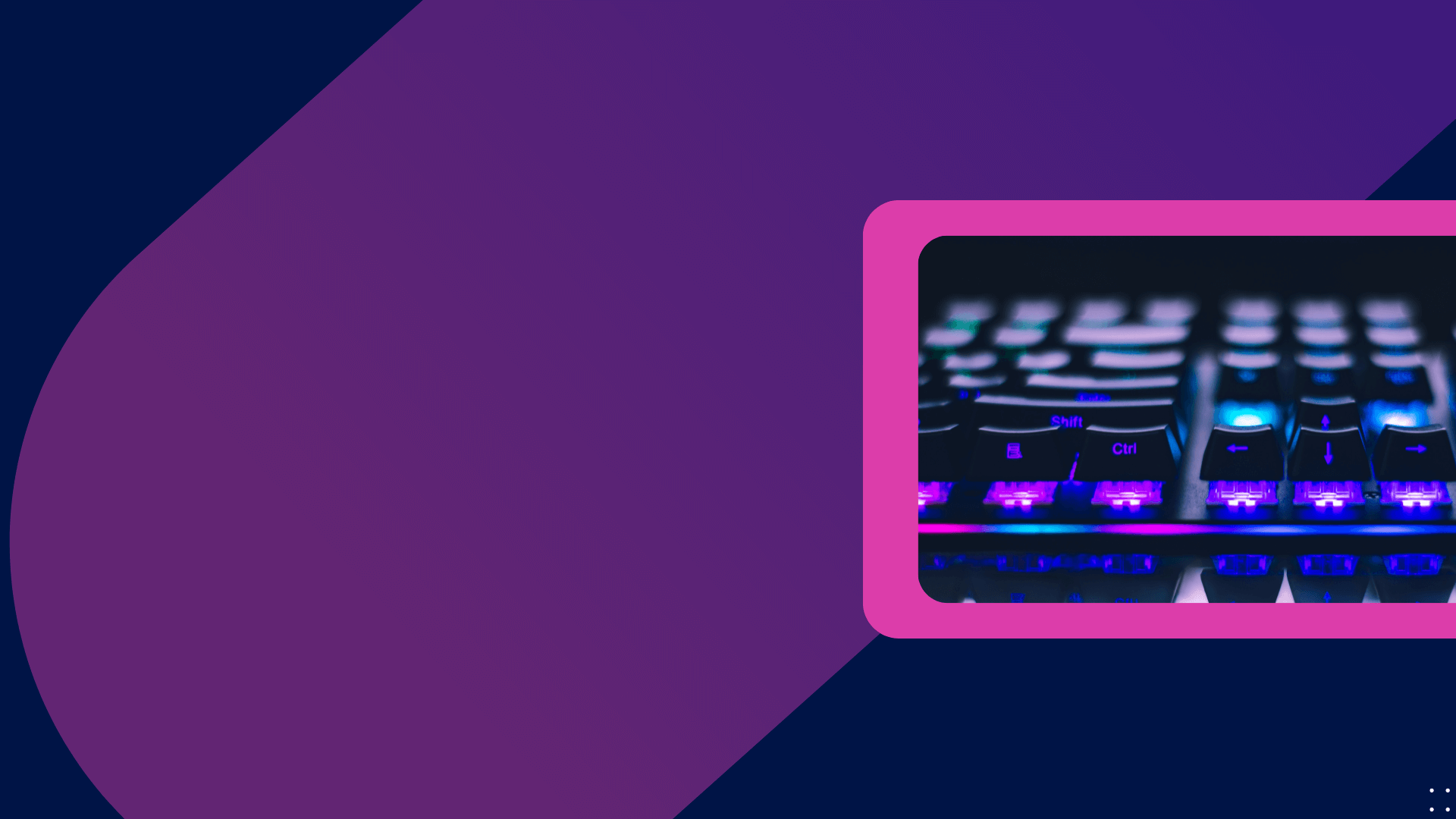 Section 1
The Impact of AI on Content Creation
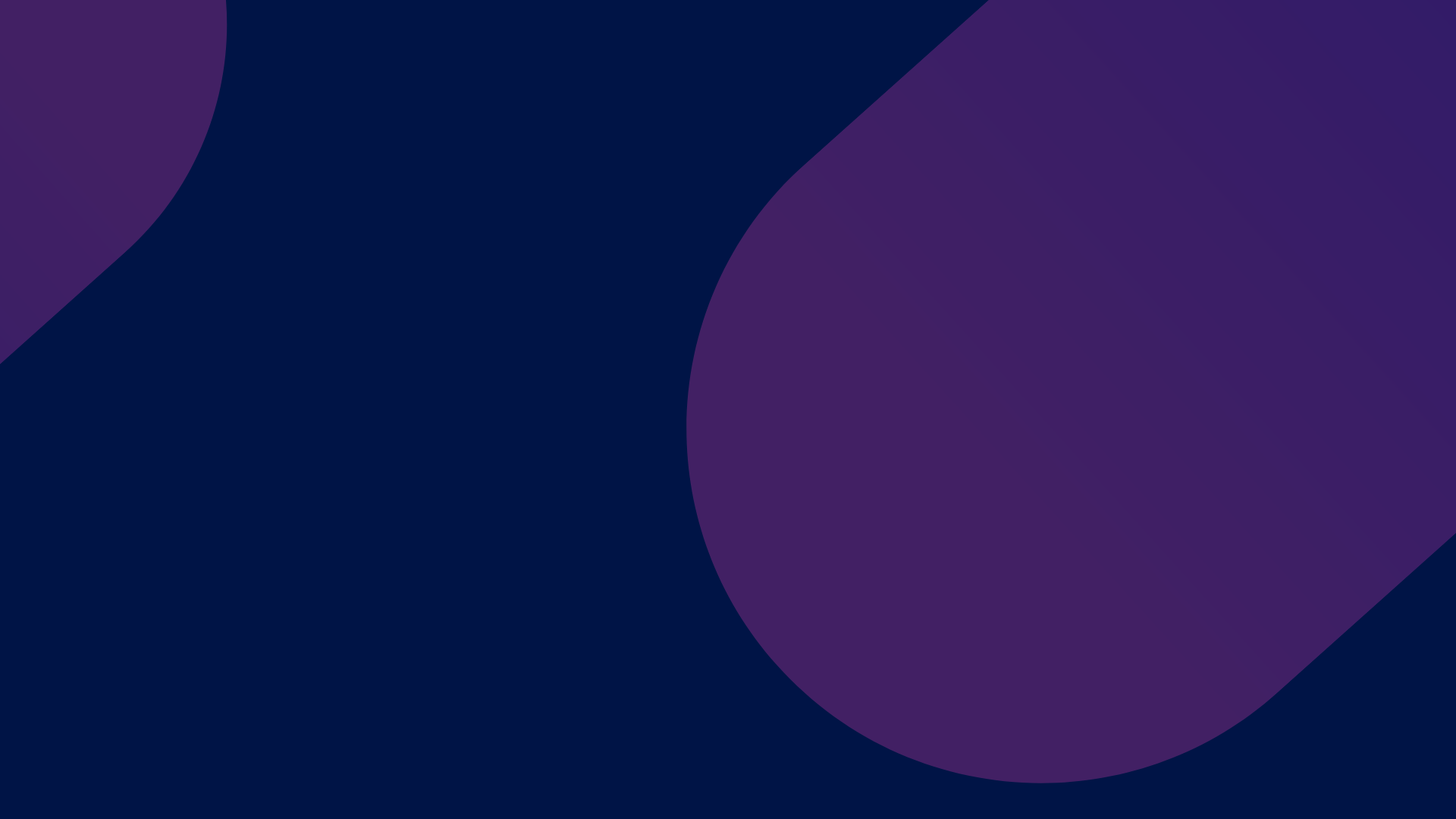 AI-Driven Storytelling Techniques
01
02
03
Dynamic Narrative Generation
Character Development Enhancement
Interactive Storytelling Experiences
AI algorithms can analyze vast amounts of data to create engaging storylines that adapt to audience preferences, ensuring a more personalized viewing experience.
By utilizing machine learning, creators can develop complex characters with realistic traits and arcs, allowing for deeper emotional connections with the audience.
AI enables the creation of interactive narratives where viewers can influence plot outcomes, fostering greater engagement and investment in the story.
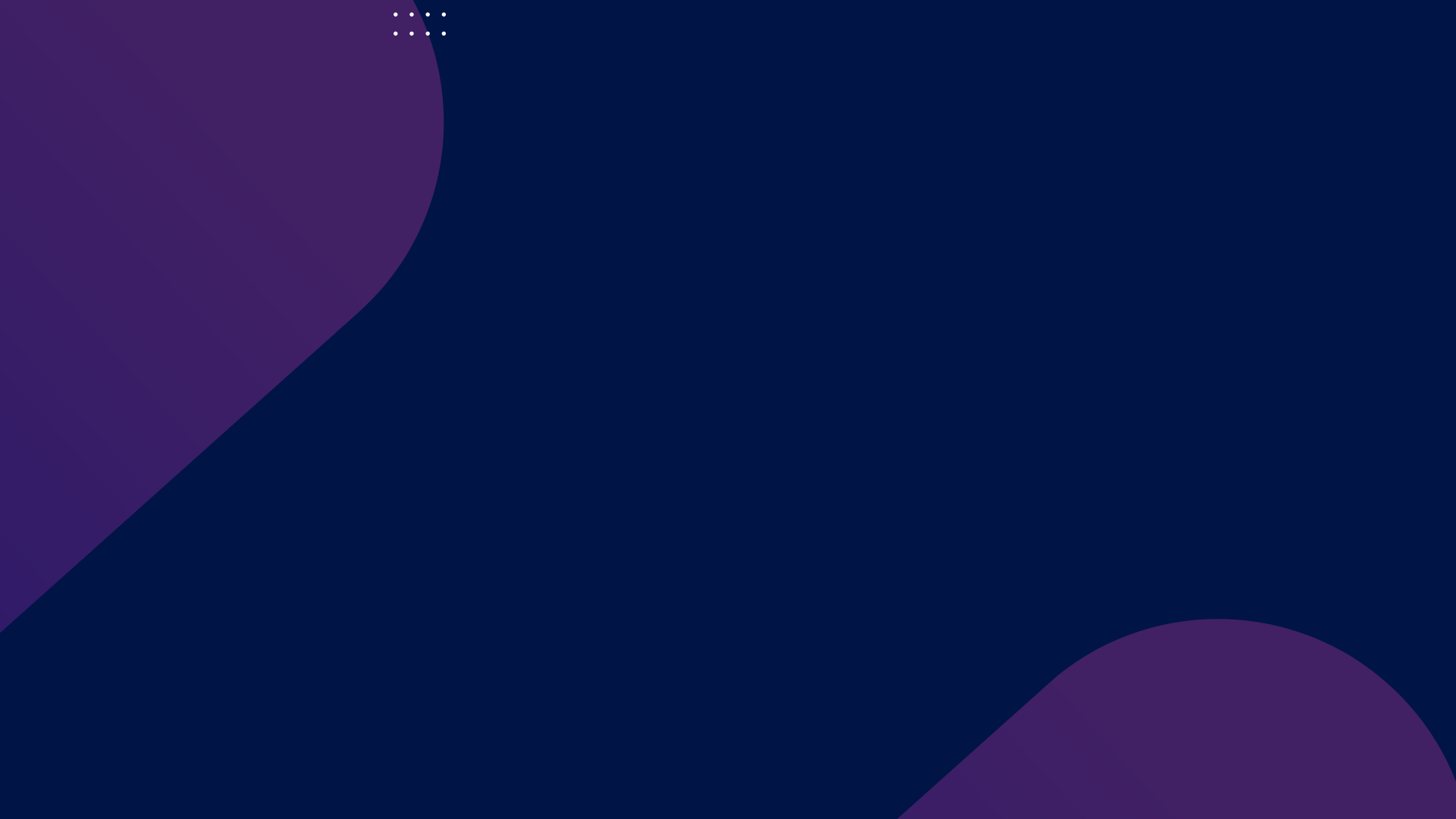 Enhancing Visual Effects with AI
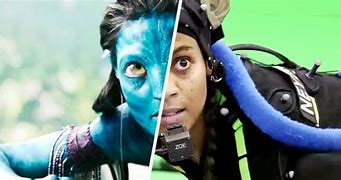 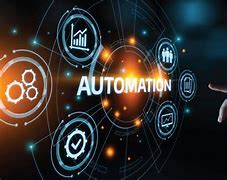 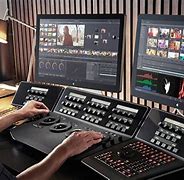 Realistic CGI Creation
Automated Animation Techniques
Enhanced Post-Production Processes
AI technologies streamline the process of generating high-quality computer-generated imagery (CGI), allowing for more lifelike visuals that enhance the overall storytelling experience in films and games.
Machine learning algorithms can automate tedious animation tasks, enabling artists to focus on creative aspects while significantly reducing production time and costs.
AI tools assist in color grading, visual effects compositing, and image restoration, improving the efficiency and quality of post-production workflows in the media and entertainment industry.
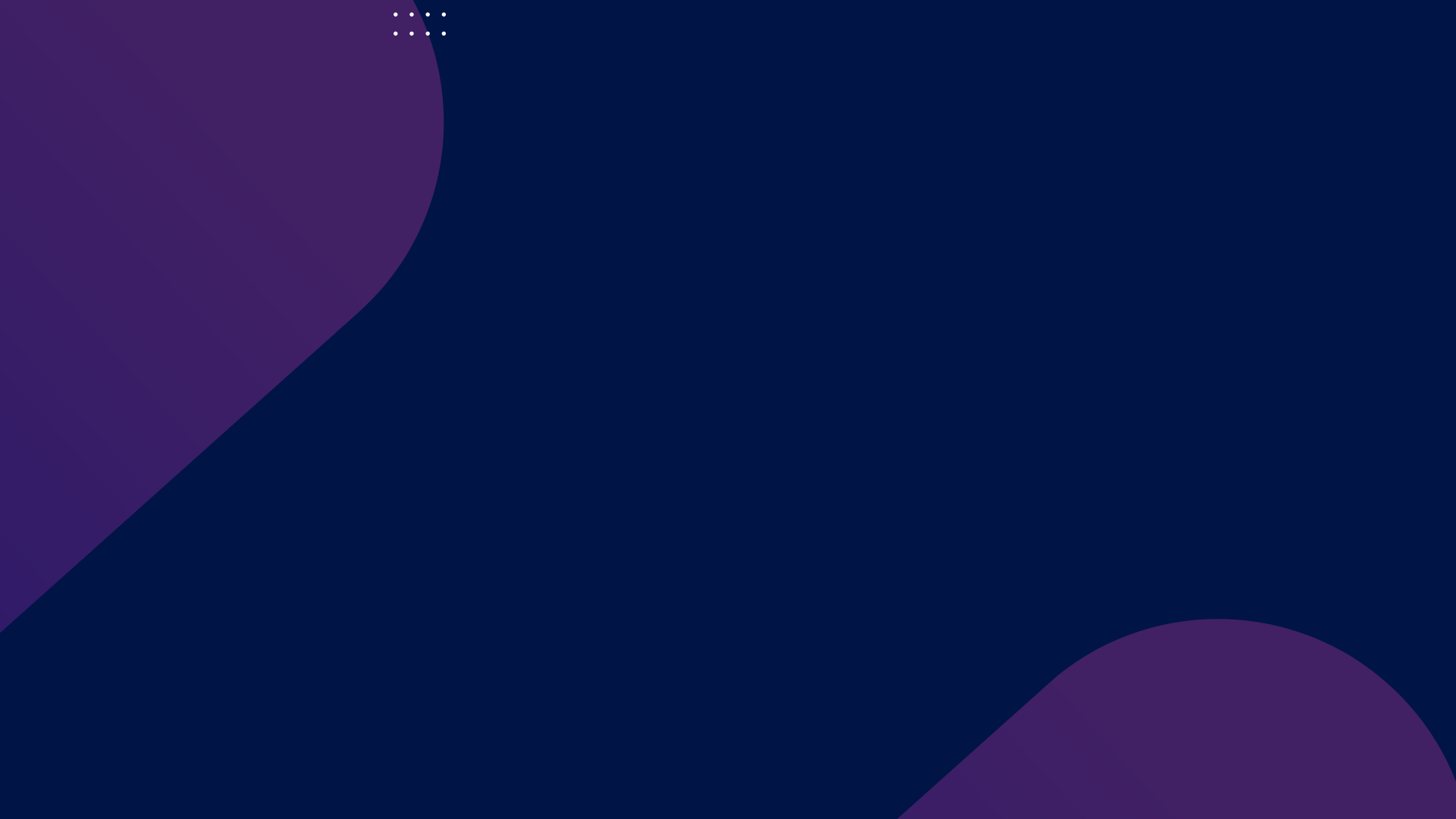 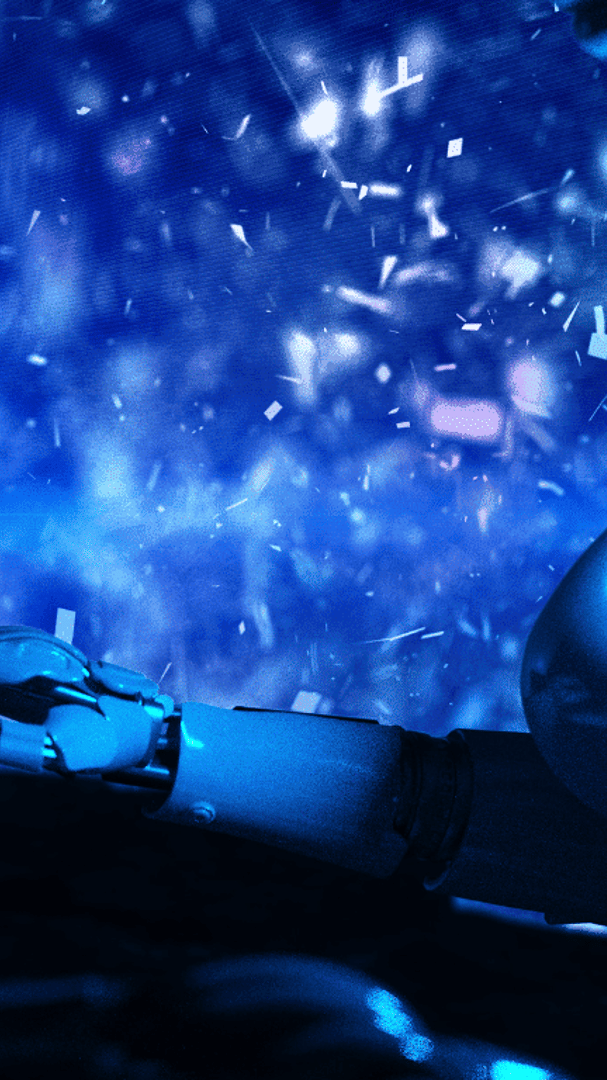 AI in Music Composition
Innovative Composition Tools
AI-powered software can analyze existing music trends and styles, enabling composers to create original pieces that resonate with contemporary audiences while maintaining artistic integrity.
Collaboration Between Humans and AI
Musicians can leverage AI as a collaborative partner, using algorithms to generate melodies or harmonies that inspire new creative directions, thus enhancing the overall composition process.
Impact on Music Production
The integration of AI in music composition streamlines production workflows, reduces costs, and allows for rapid prototyping of musical ideas, ultimately transforming how music is created and consumed in the entertainment industry.
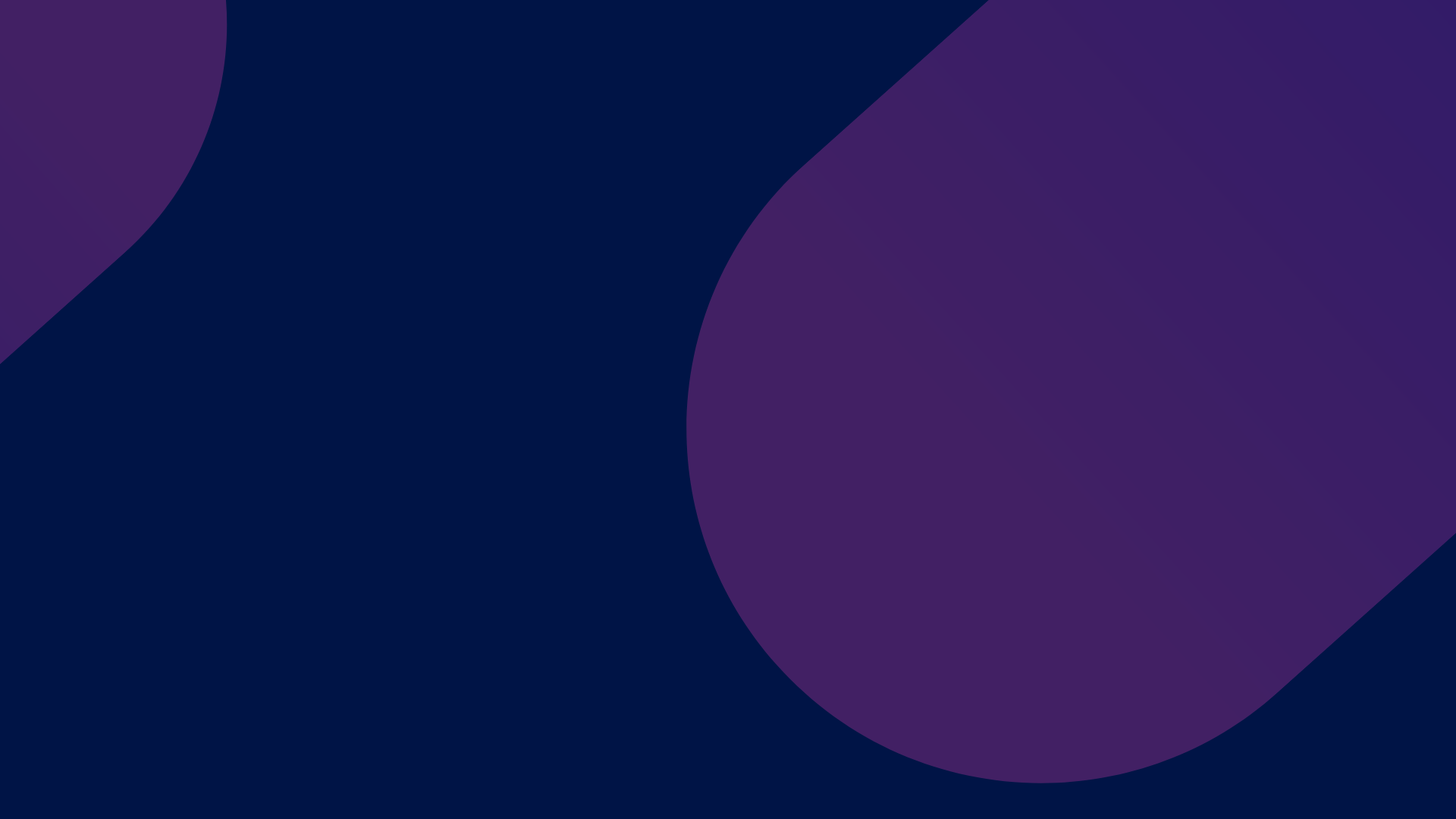 Case Studies of Successful AI Content
01
02
03
Netflix's Personalized Recommendations
Warner Bros. AI Script Analysis
AI-Generated Music for Ads
Warner Bros. employs AI to evaluate scripts for potential success, using data-driven insights to inform production decisions and optimize box office performance.
Companies like Amper Music create custom soundtracks using AI, allowing brands to produce unique audio content quickly and cost-effectively, enhancing their marketing campaigns.
By utilizing advanced AI algorithms, Netflix analyzes viewer behavior to provide tailored content suggestions, significantly increasing user engagement and retention rates.
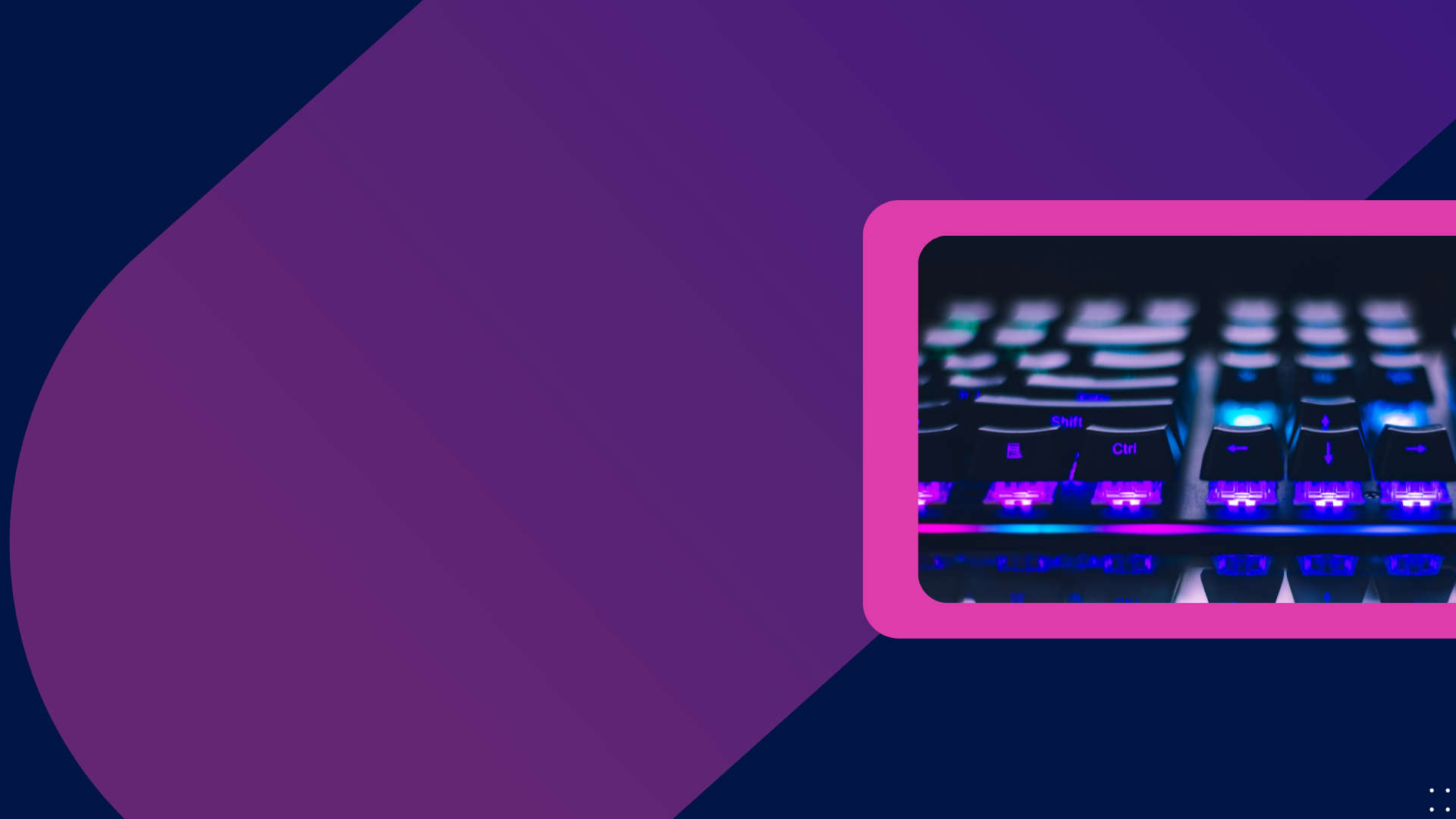 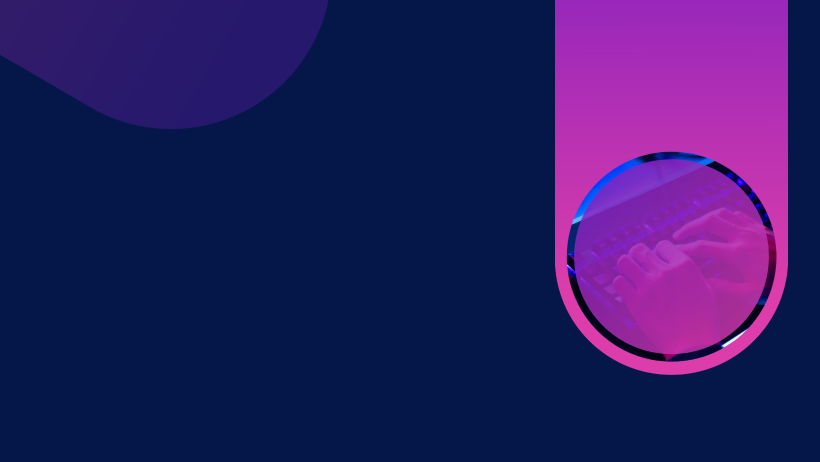 Section 2
AI's Role in Audience Engagement
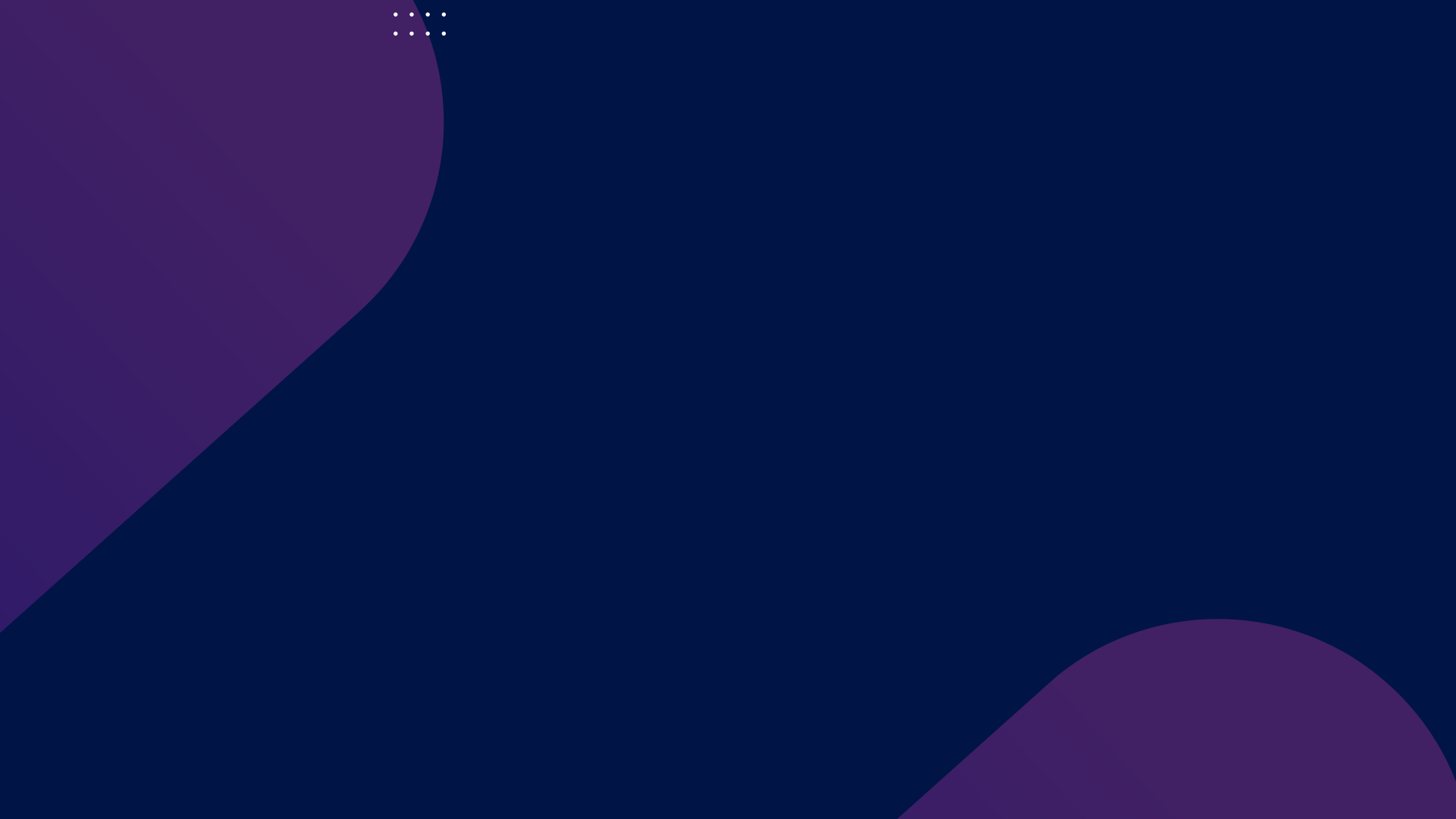 Personalization through AI Algorithms
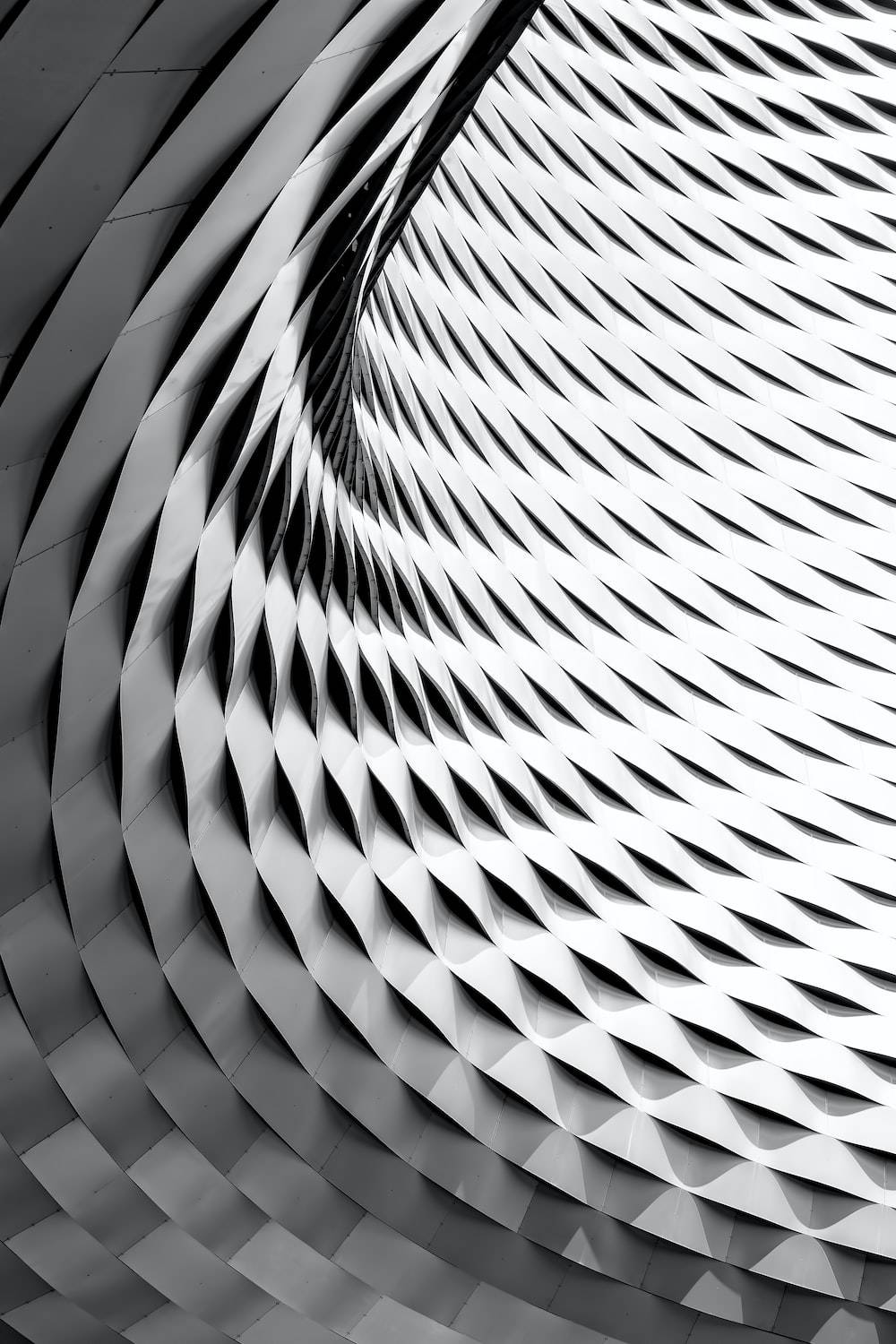 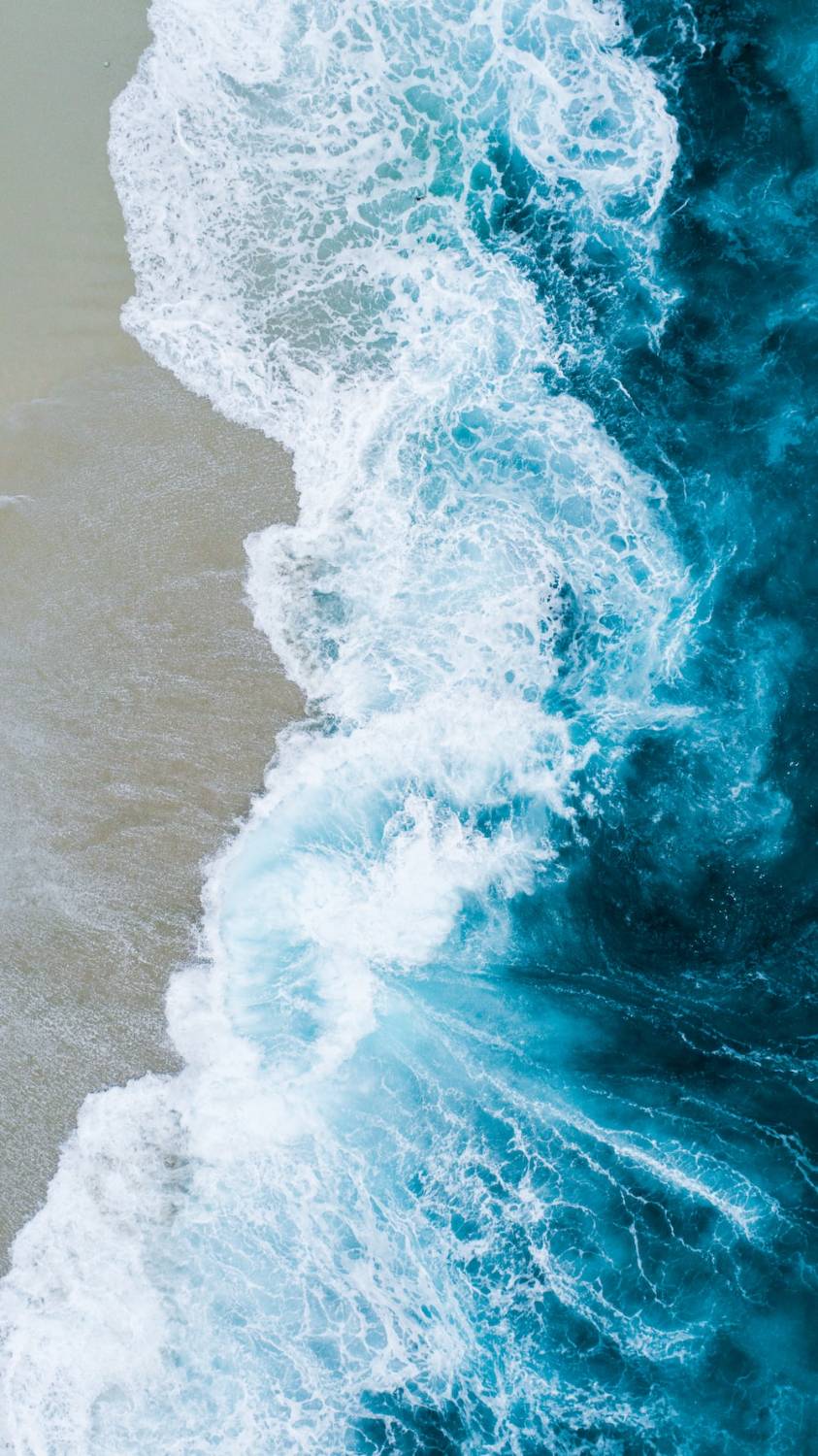 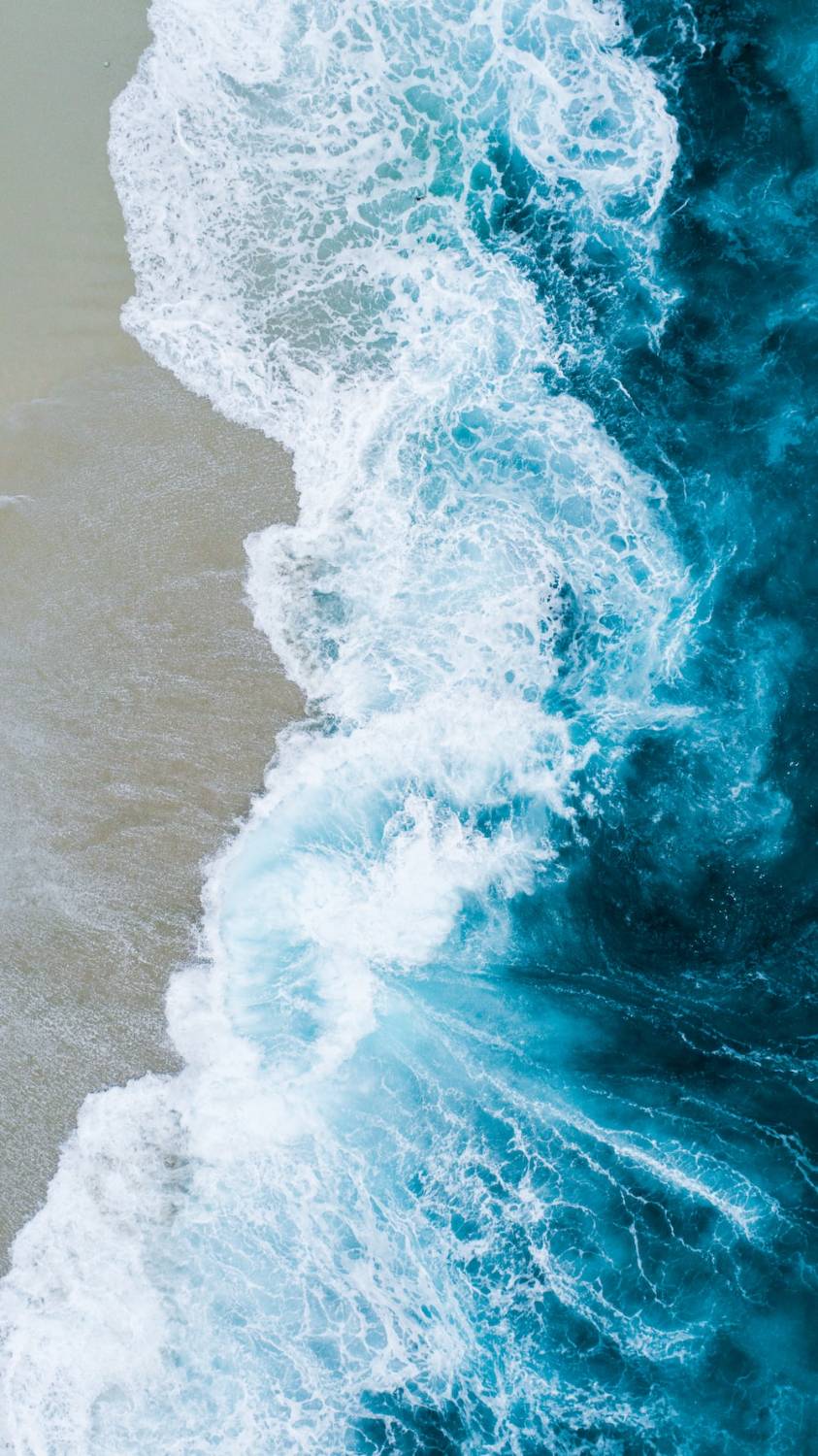 Tailored Content Recommendations
Dynamic User Experience
Data-Driven Insights
By leveraging machine learning, platforms can adapt content in real-time based on audience interactions, creating a more immersive and relevant experience for each individual user.
AI enables media companies to gather and analyze vast amounts of audience data, allowing for targeted marketing strategies and content creation that resonate with specific demographics and interests.
AI algorithms analyze user behavior and preferences to deliver personalized content suggestions, enhancing viewer satisfaction and engagement in the media and entertainment landscape.
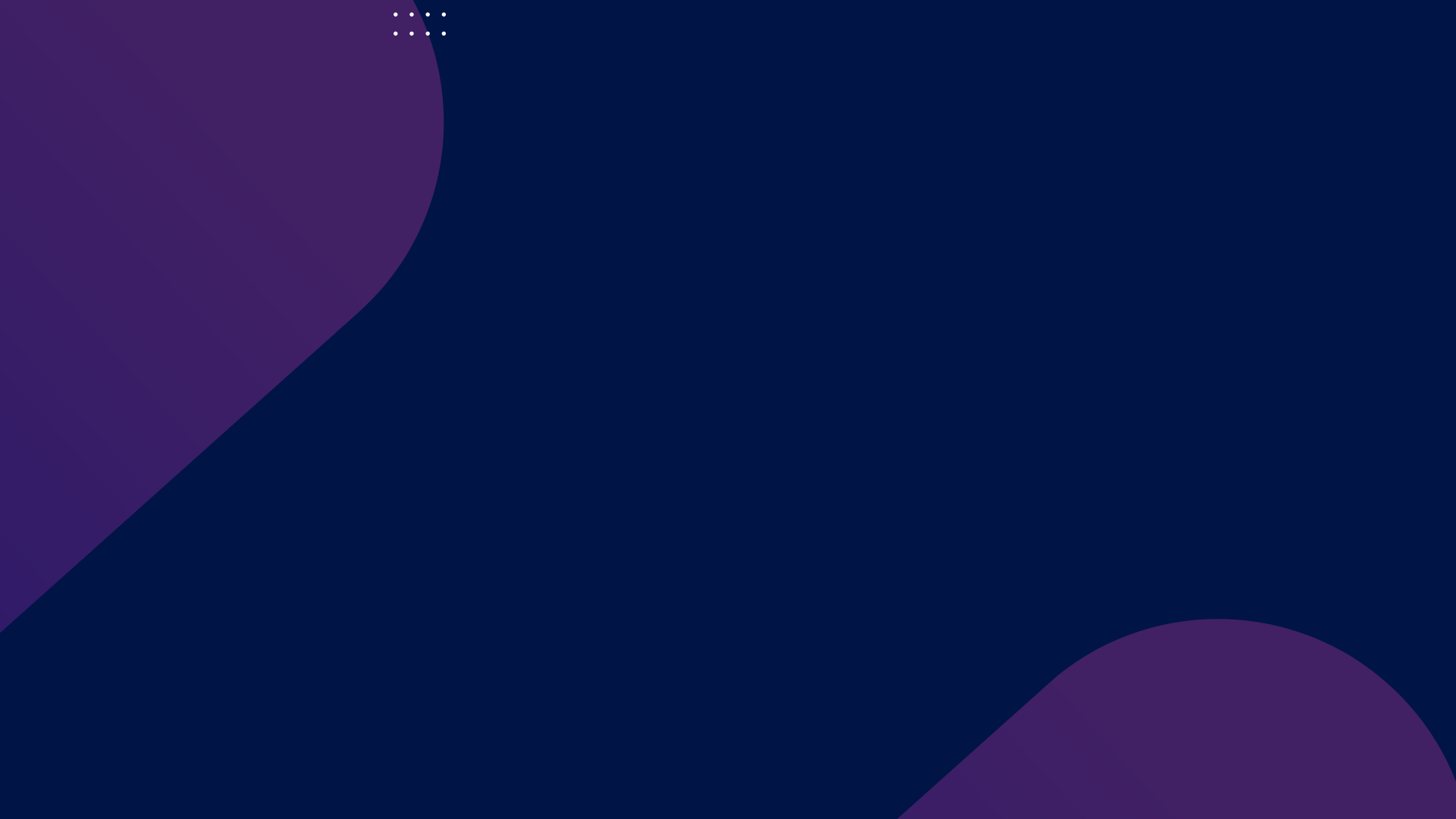 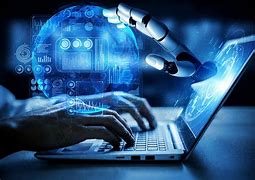 AI in Social Media Interactions
Enhanced User Engagement
AI tools analyze user interactions and preferences on social media platforms, enabling brands to create more engaging and relevant content that resonates with their target audience.
Automated Customer Support
AI-driven chatbots and virtual assistants provide real-time responses to user inquiries on social media, improving customer satisfaction and streamlining communication for media and entertainment companies.
Content Optimization and Insights
AI algorithms assess the performance of social media posts, offering insights and recommendations for optimizing content strategies, ultimately driving higher engagement and reach within the entertainment sector.
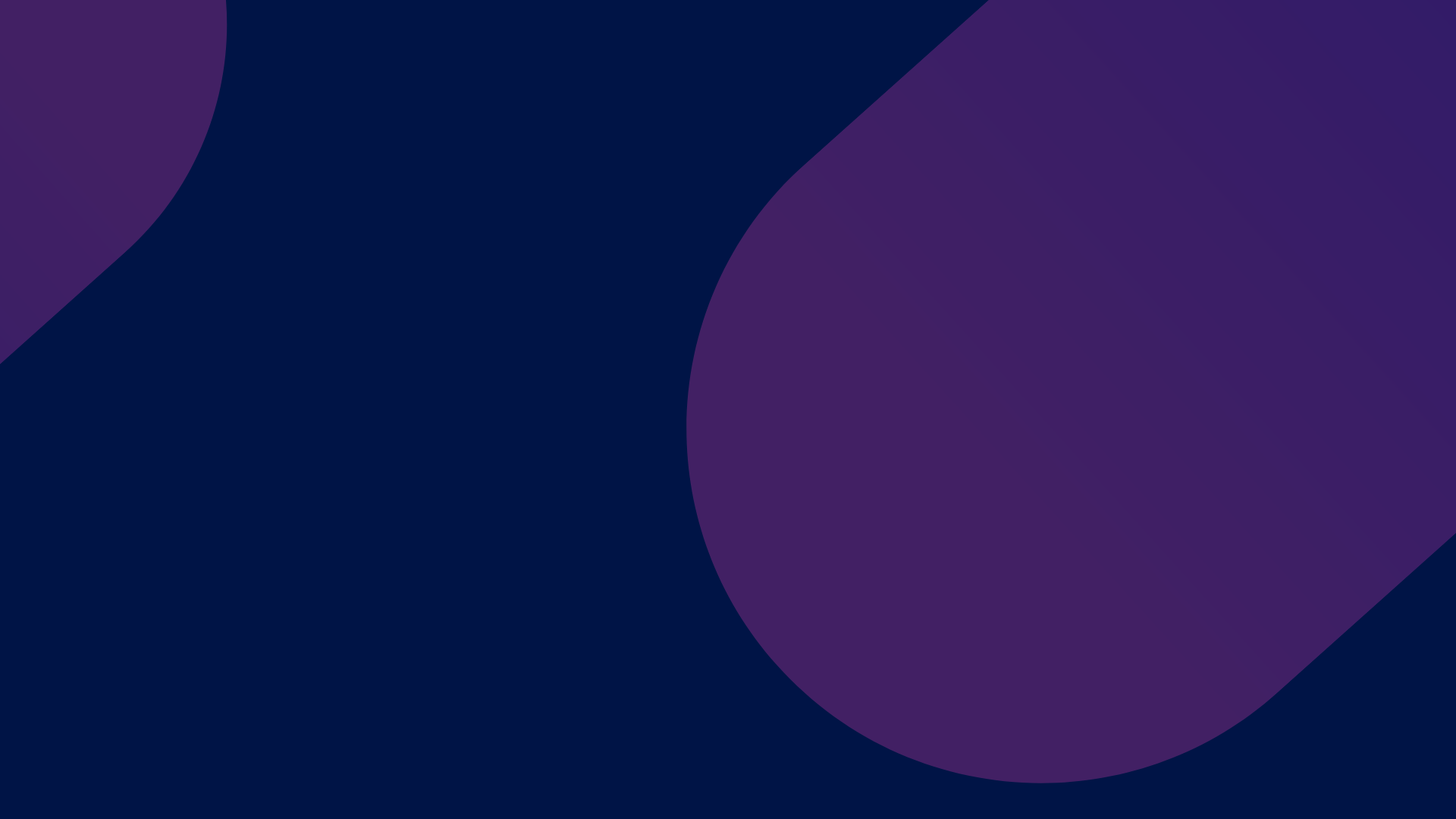 Predictive Analytics for Audience Preferences
01
02
03
Understanding Viewer Behavior
Content Development Insights
Targeted Marketing Strategies
Predictive analytics leverages historical data to identify patterns in audience behavior, enabling media companies to anticipate viewer preferences and tailor content accordingly for maximum engagement.
Utilizing predictive models, companies can segment their audience more accurately, allowing for personalized marketing campaigns that increase conversion rates and enhance overall viewer satisfaction in the media landscape.
By analyzing audience feedback and viewing trends, predictive analytics informs content creators about what themes, genres, or formats are likely to resonate, guiding more effective storytelling and production decisions.
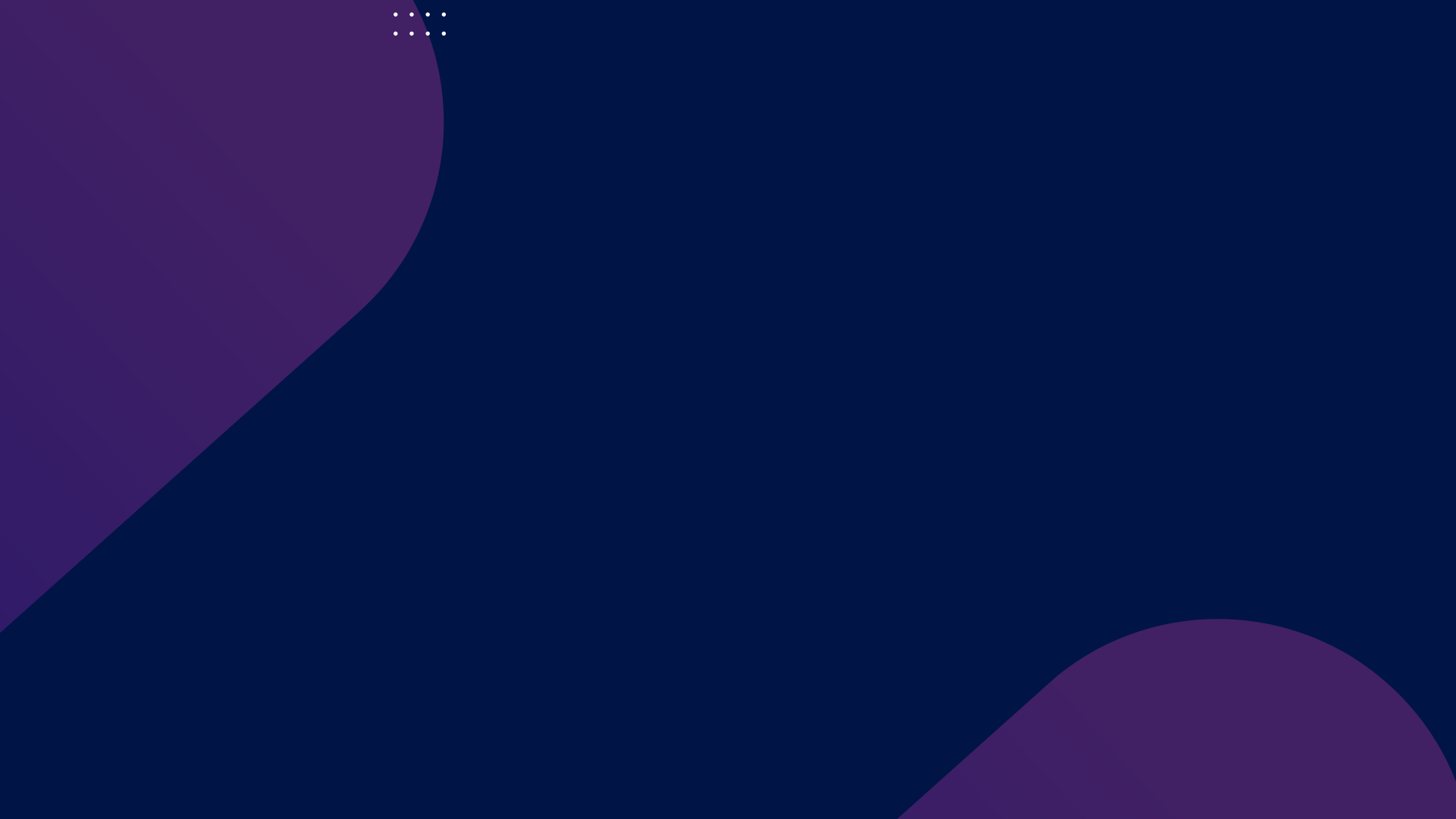 Real-Time Feedback and Adaptation
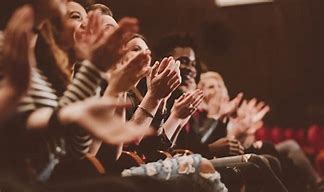 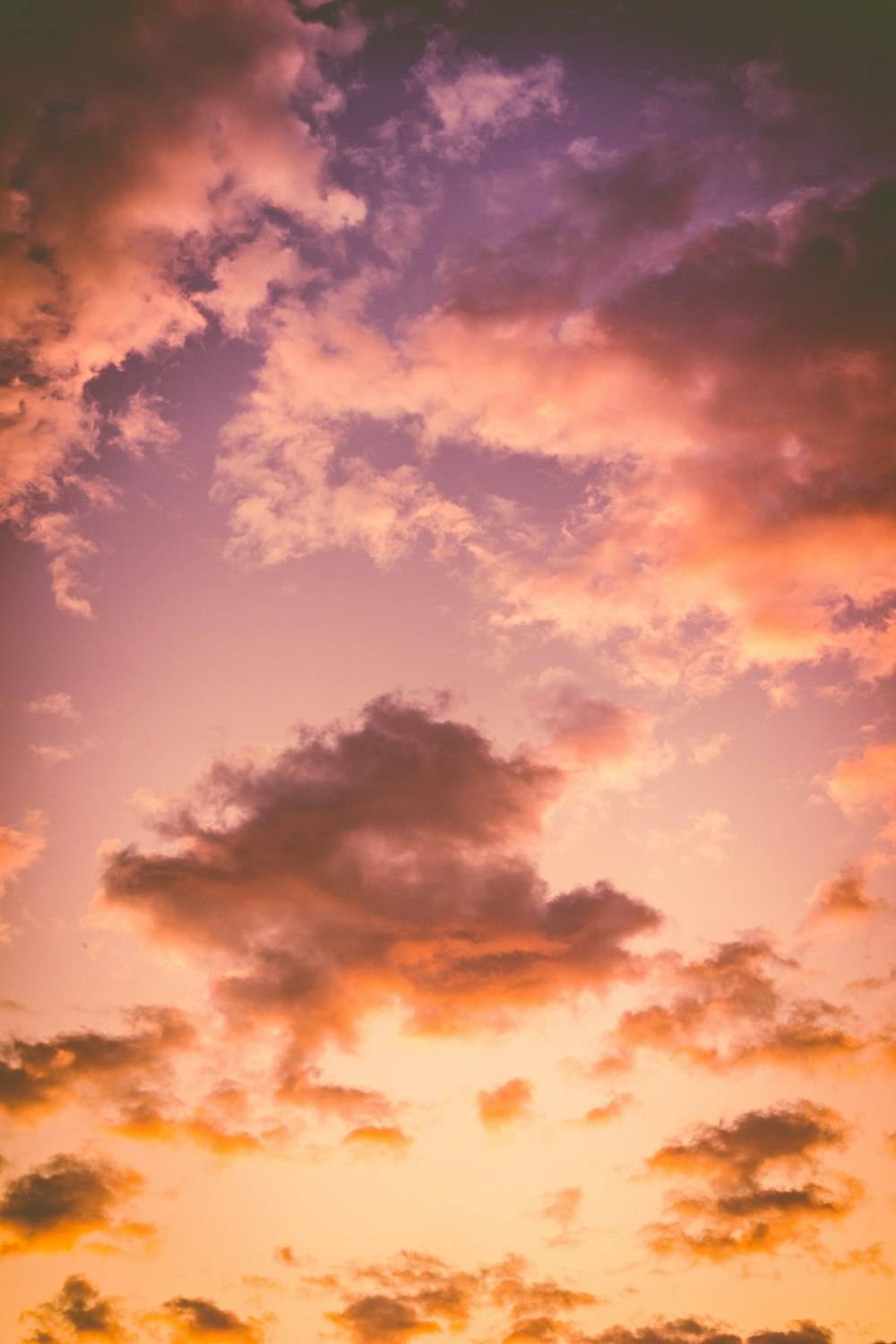 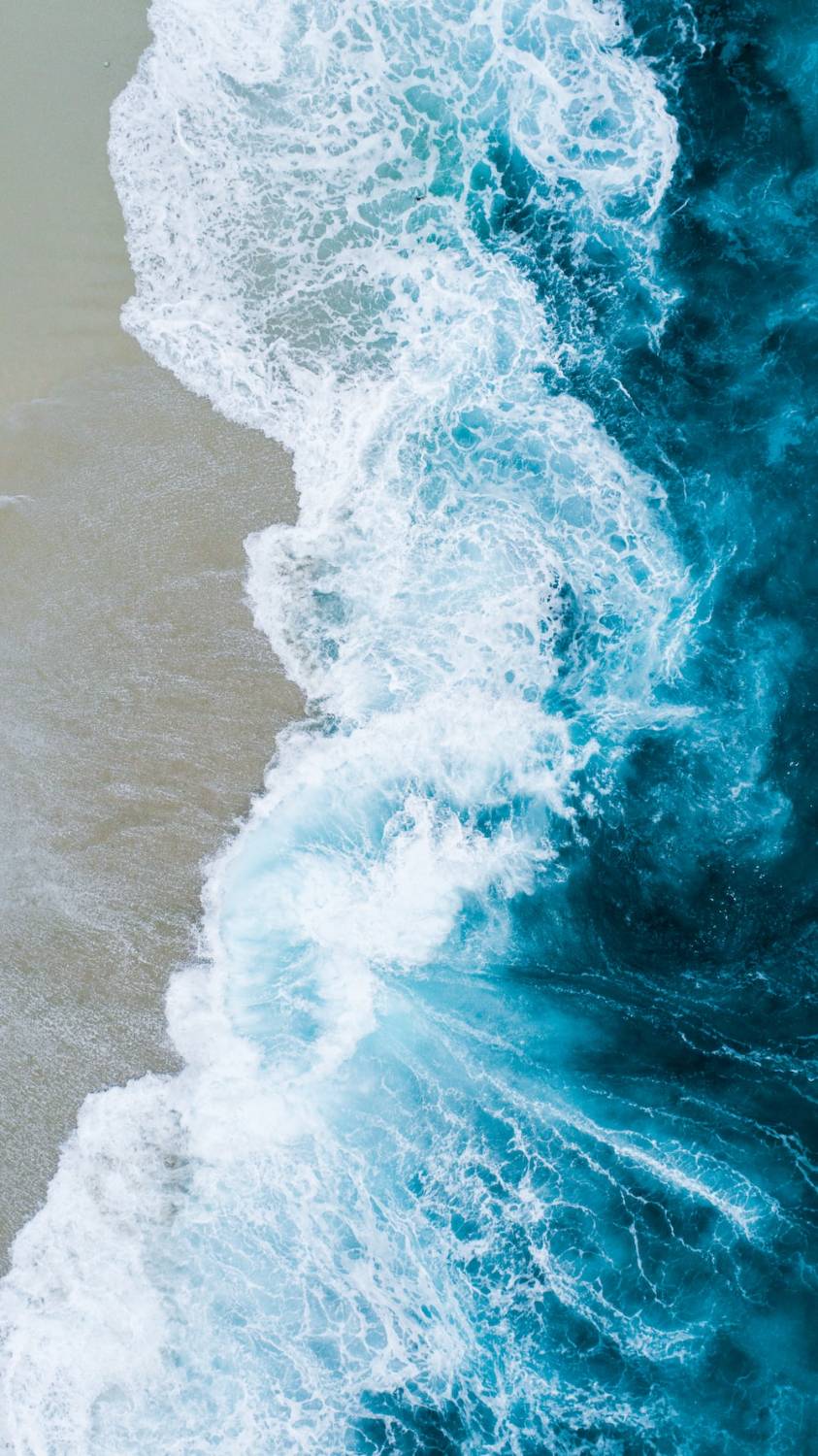 Immediate Audience Insights
Dynamic Content Modification
Enhanced Decision-Making
Real-time feedback mechanisms empower executives and creators to make informed decisions quickly, optimizing resource allocation and maximizing the impact of media campaigns in a fast-paced entertainment landscape.
AI systems can analyze viewer reactions and engagement metrics in real-time, allowing content creators to make swift adjustments to enhance audience satisfaction and retention.
By leveraging real-time data, media companies can adapt their offerings—such as altering storylines or marketing strategies—based on current audience preferences and trends, ensuring relevance and appeal.
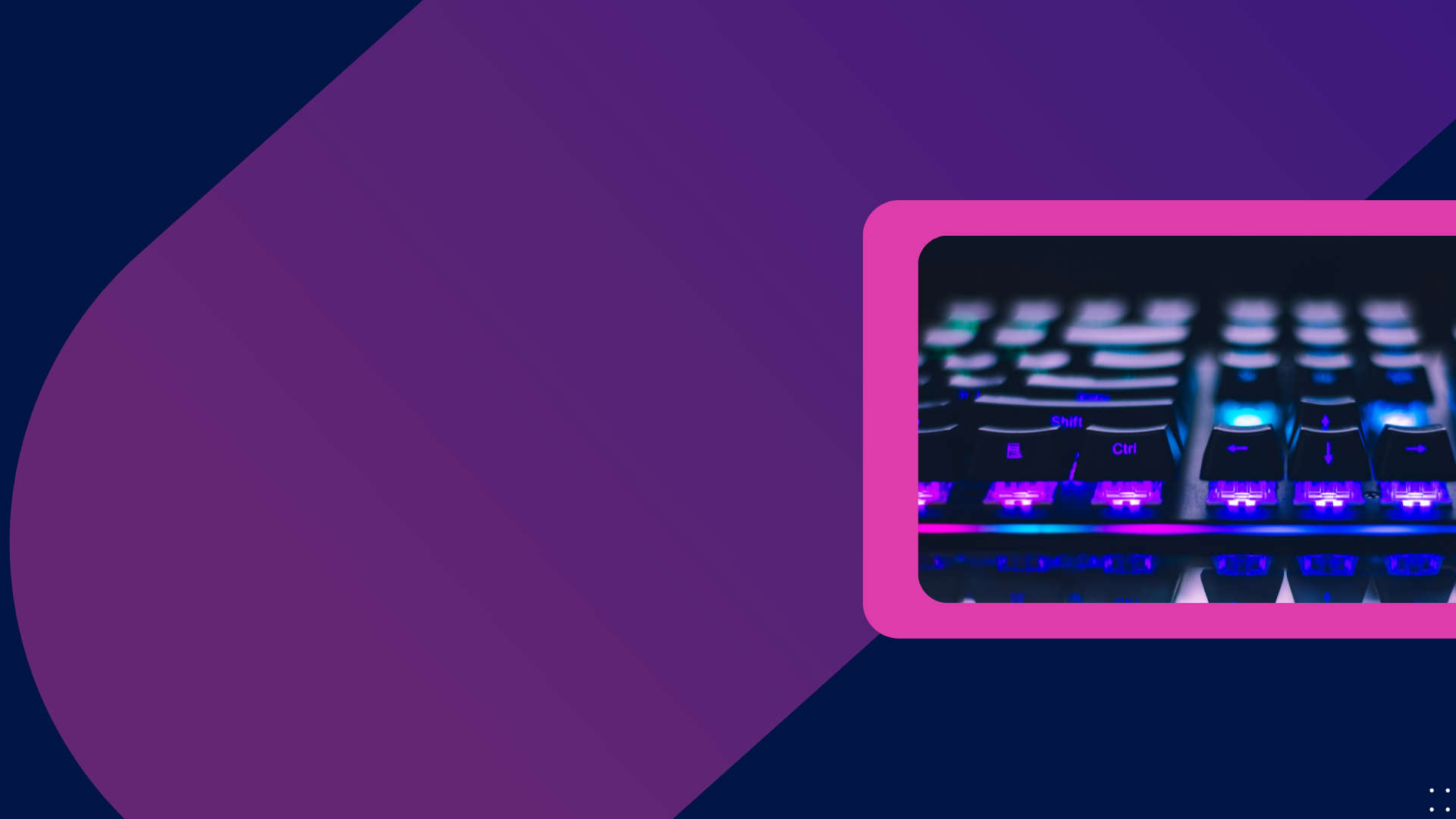 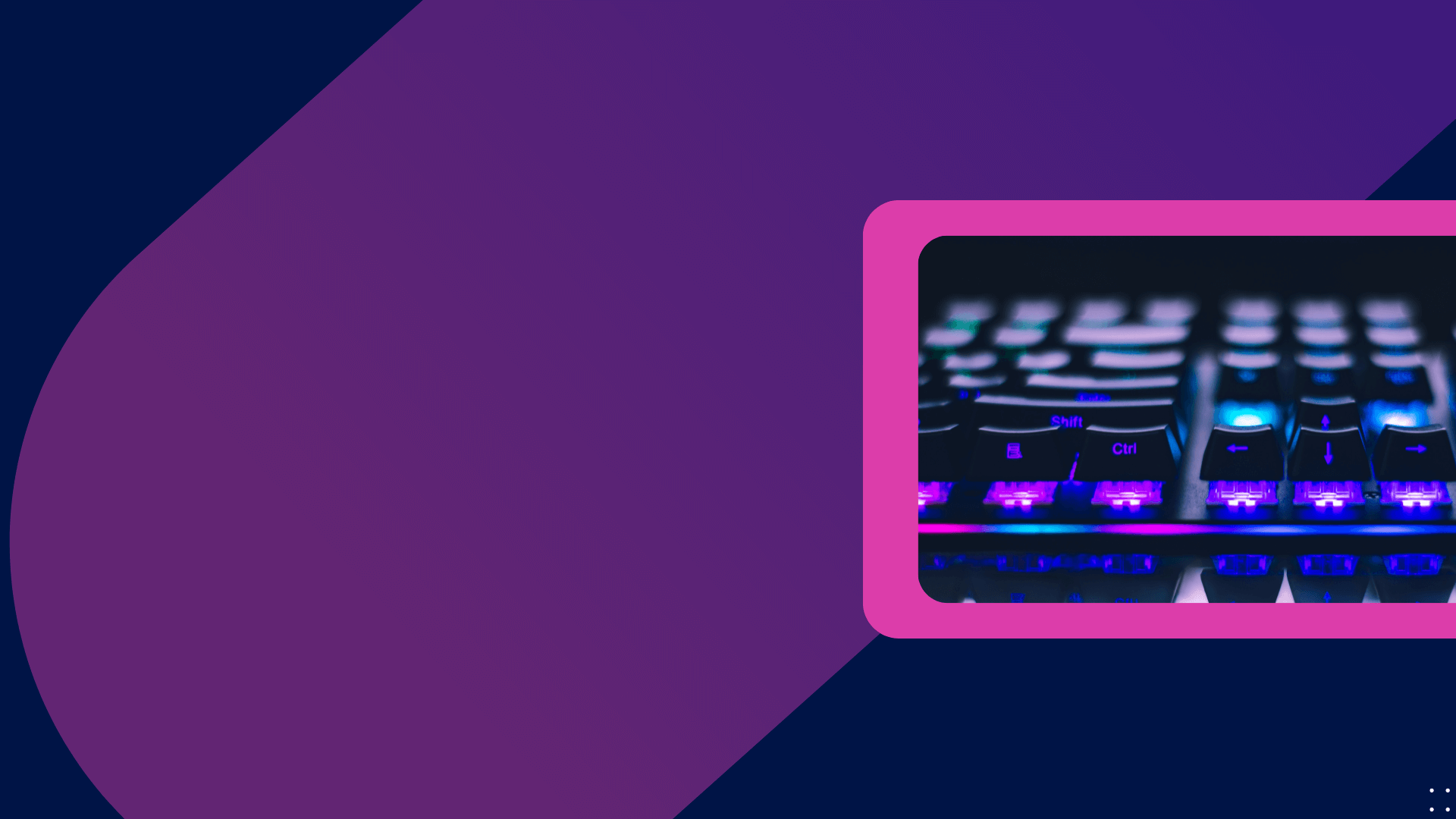 Section 3
Transforming Distribution and Marketing
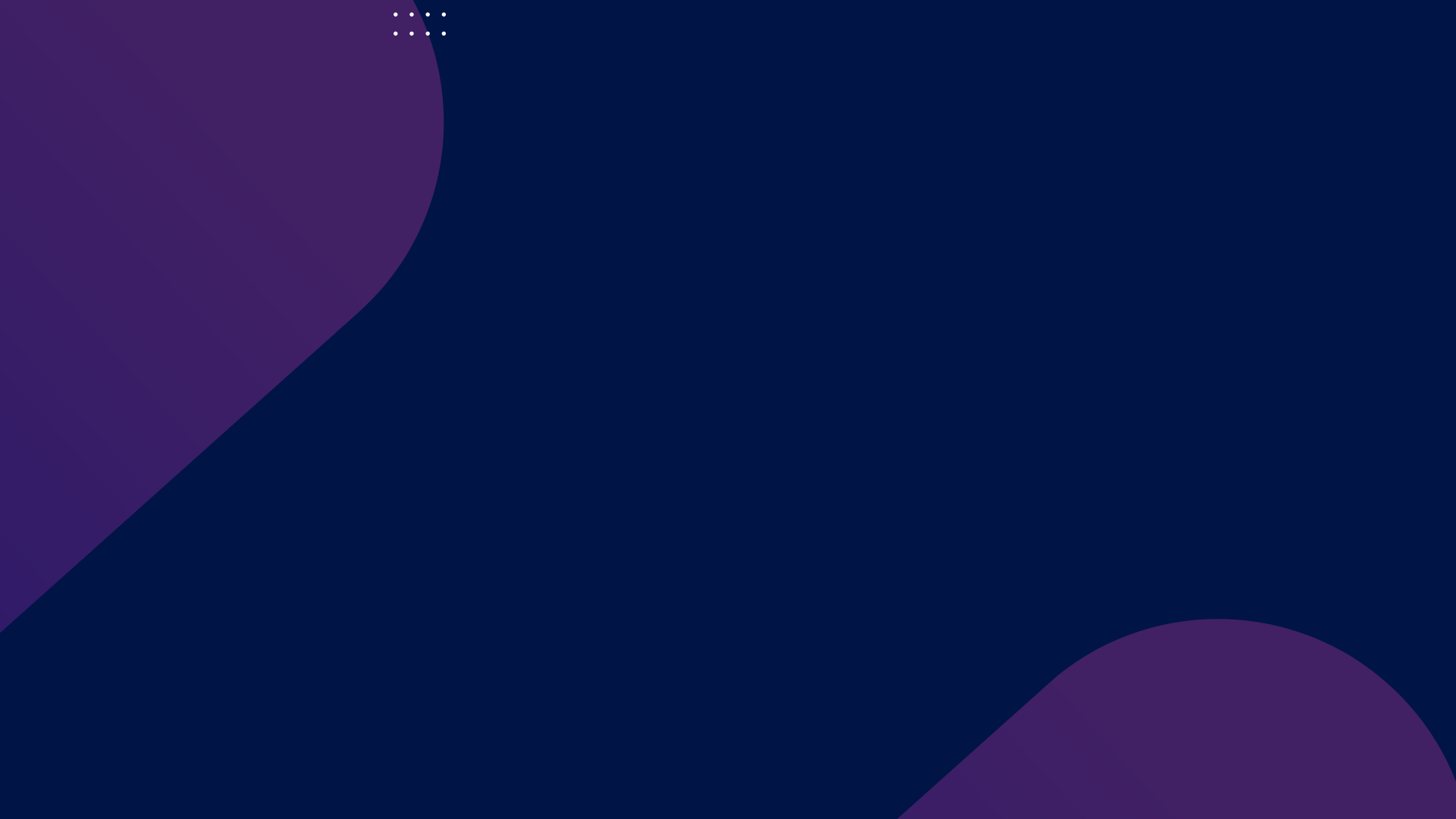 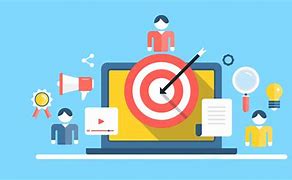 AI in Targeted Advertising
Precision Targeting Capabilities
AI algorithms analyze consumer data to identify specific audience segments, allowing advertisers to deliver highly relevant ads that resonate with individual preferences and behaviors, ultimately increasing conversion rates.
Dynamic Ad Personalization
Through machine learning, AI can create personalized ad experiences in real-time, adjusting content based on user interactions and preferences, which enhances engagement and improves overall campaign effectiveness.
Performance Optimization
AI tools continuously monitor and analyze ad performance metrics, enabling marketers to optimize their strategies by reallocating budgets and adjusting targeting parameters, ensuring maximum return on investment in advertising efforts.
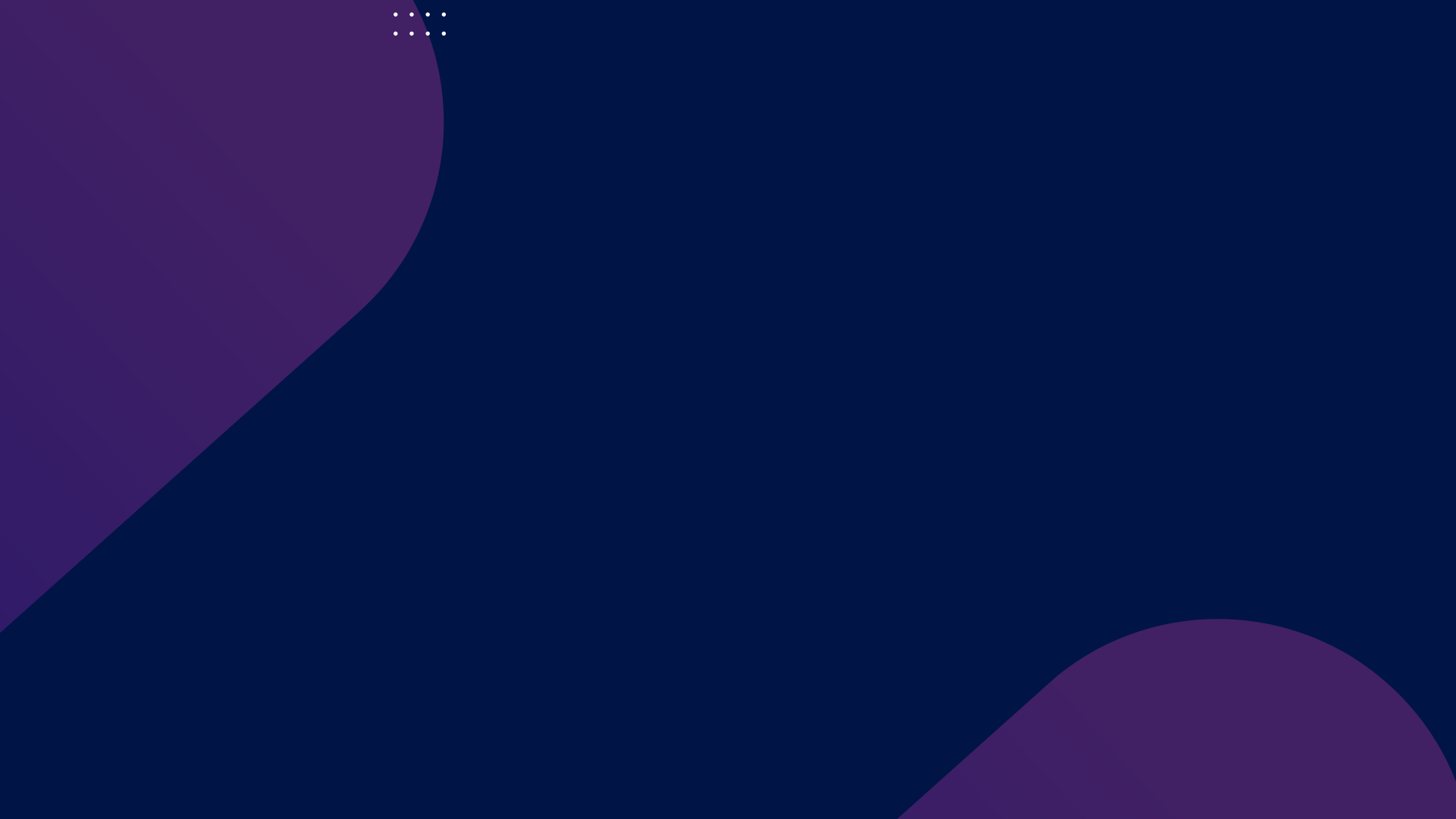 Optimizing Distribution Channels with AI
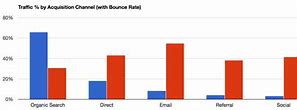 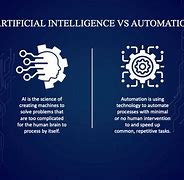 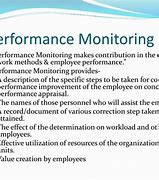 Data-Driven Channel Selection
Automated Content Distribution
Real-Time Performance Monitoring
AI analyzes consumer behavior and market trends to identify the most effective distribution channels, ensuring that content reaches the right audience at the right time, thereby maximizing engagement and revenue.
Leveraging AI technologies, media companies can automate the distribution process across multiple platforms, streamlining operations and reducing the time and effort required to manage content delivery.
AI tools provide insights into the performance of various distribution channels, allowing companies to make data-informed adjustments in real-time, optimizing their strategies for better audience reach and satisfaction.
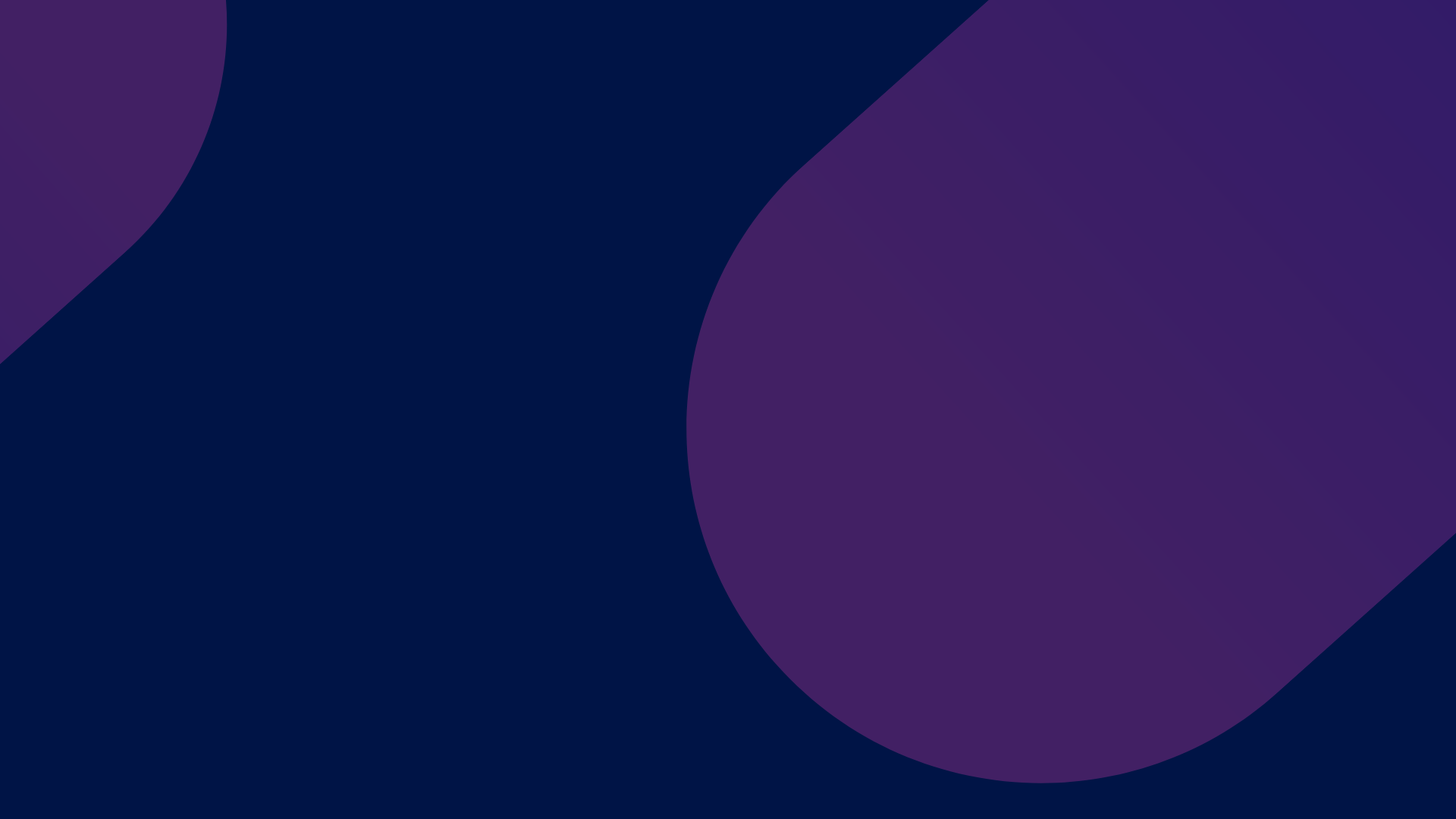 AI-Enhanced Market Research
01
02
03
Data Analysis Efficiency
Predictive Insights Generation
Enhanced Consumer Segmentation
AI technologies can process vast amounts of market data quickly, identifying trends and consumer preferences that inform strategic decisions in the media and entertainment industry.
By utilizing machine learning algorithms, AI can forecast market trends and audience behaviors, enabling companies to proactively adapt their strategies and offerings to meet evolving demands.
AI enhances market research by providing deeper insights into consumer segments, allowing for more targeted marketing efforts and personalized content that resonates with specific audience groups.
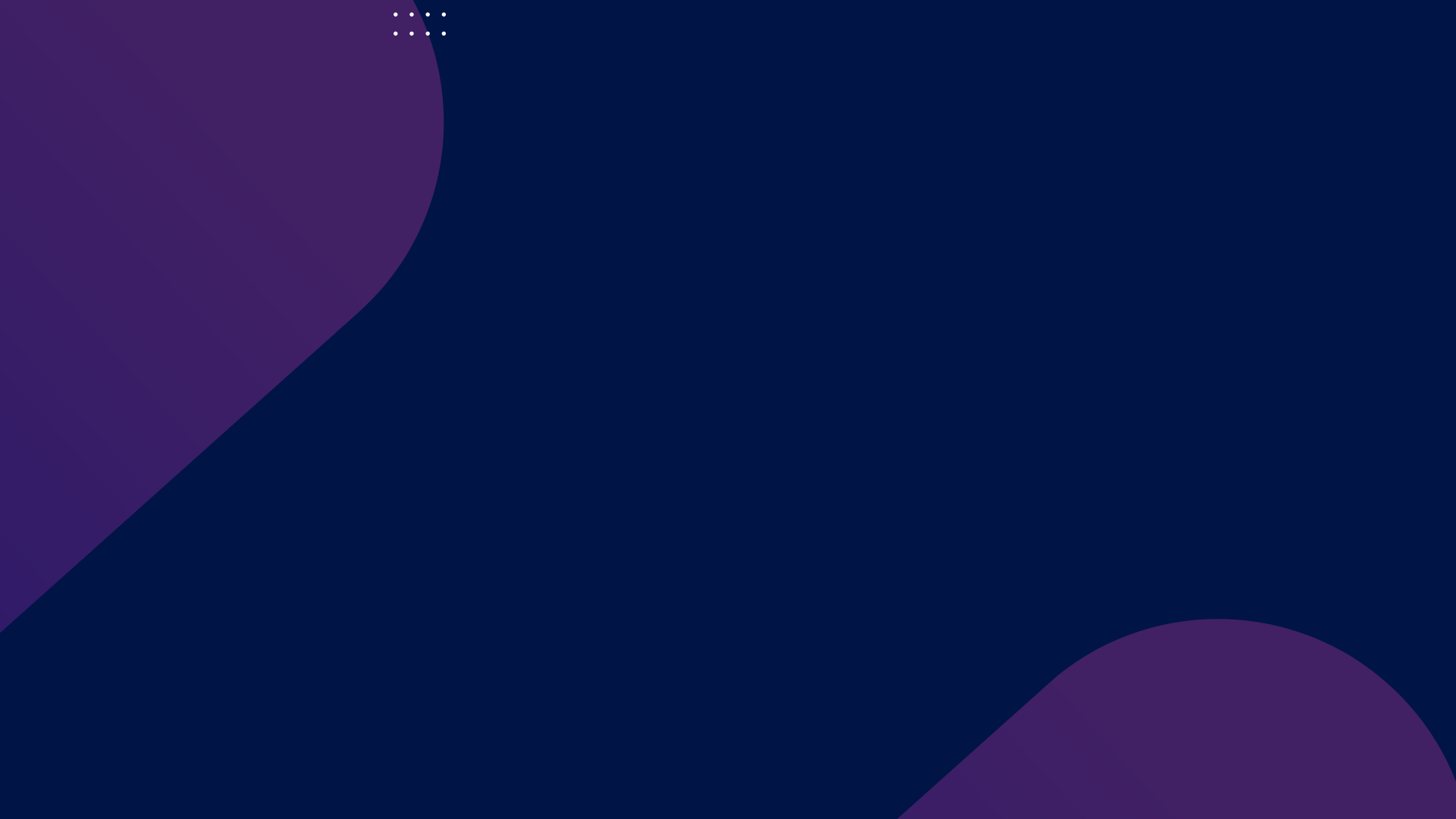 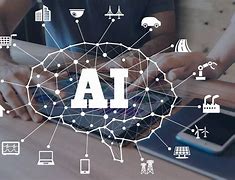 Success Stories in AI Marketing Strategies
Netflix's Recommendation Engine
Leveraging sophisticated AI algorithms, Netflix analyzes user viewing habits to deliver personalized content suggestions, resulting in increased viewer retention and engagement, ultimately driving subscription growth.
Coca-Cola's AI-Driven Campaigns
Coca-Cola utilizes AI to analyze social media trends and consumer sentiment, enabling the brand to create targeted marketing campaigns that resonate with audiences, enhancing brand loyalty and sales.
Disney's AI-Powered Audience Insights
Disney employs AI to gather and analyze audience data from various platforms, allowing for more effective marketing strategies and content creation that align with viewer preferences, boosting overall box office performance.
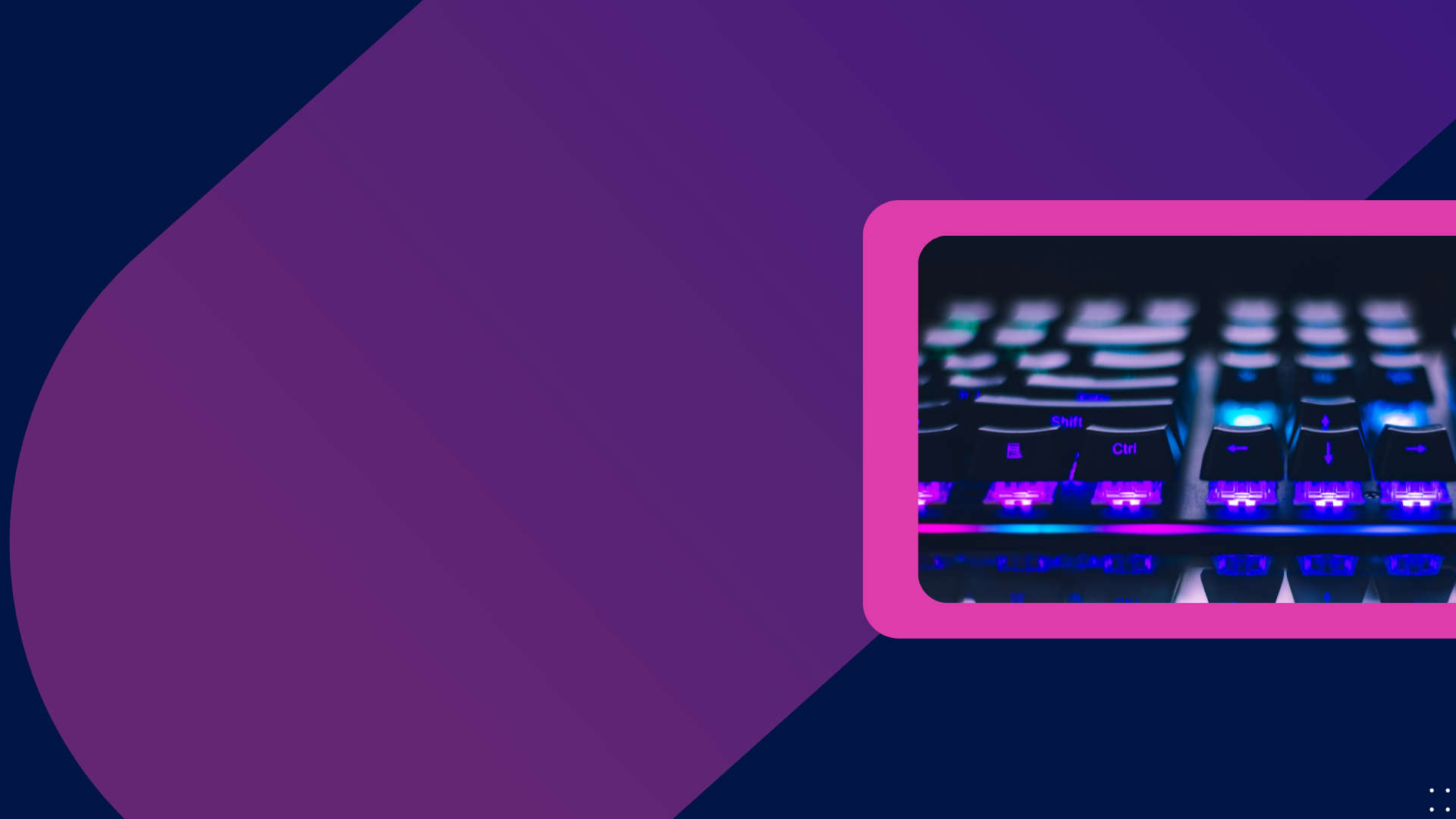 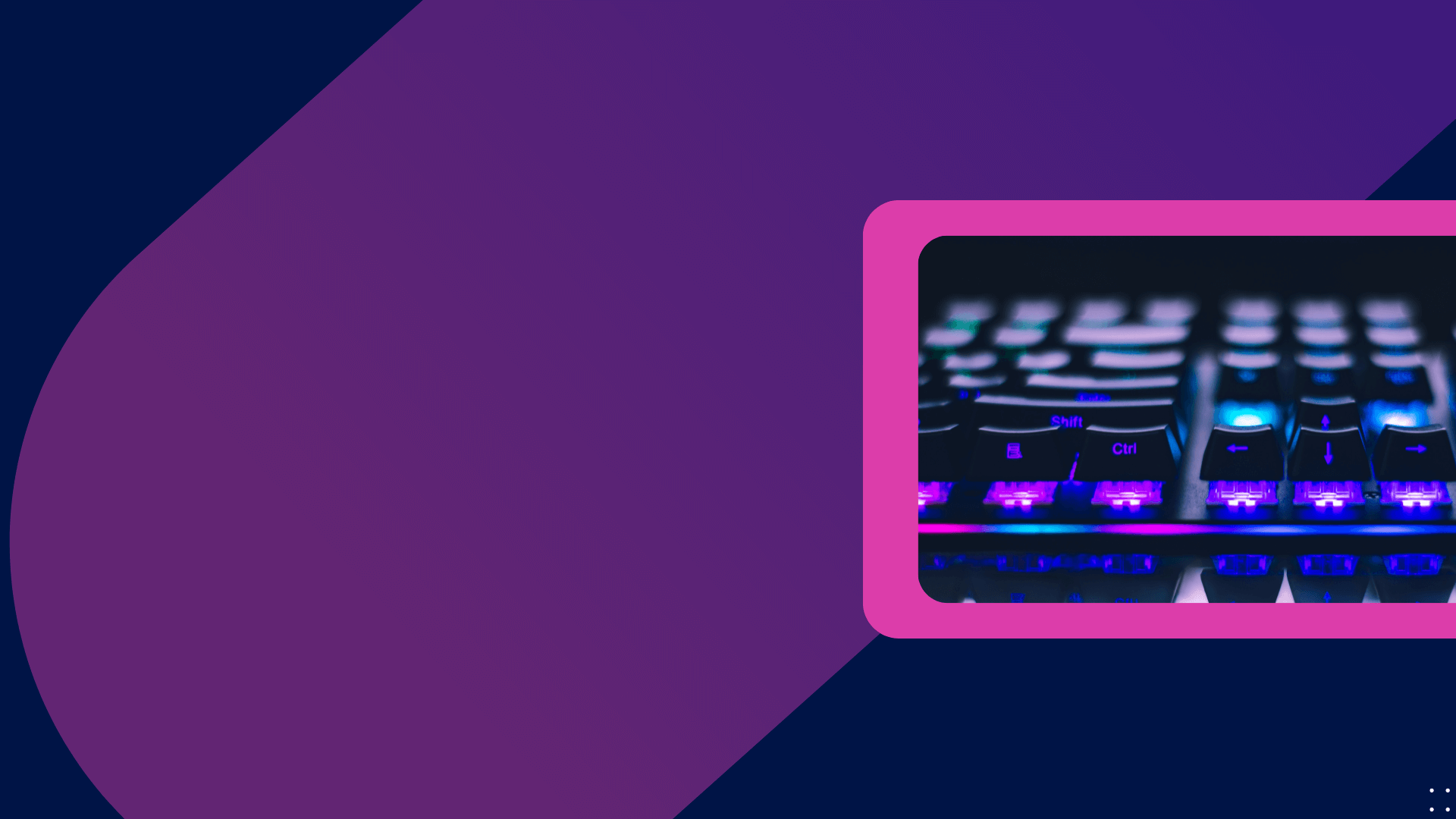 Section 4
The Future of AI in Media & Entertainment
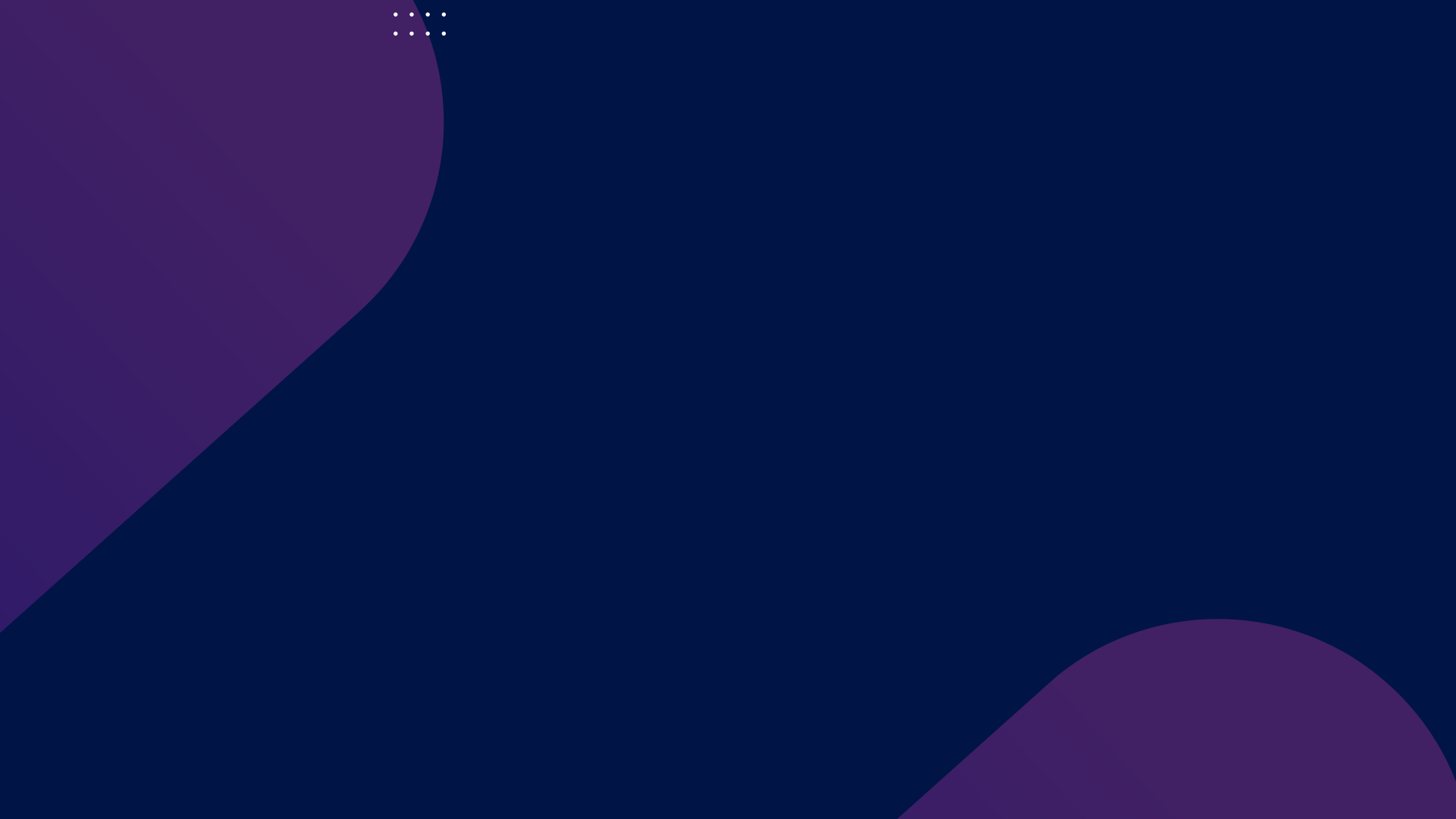 Emerging Trends in AI Technology
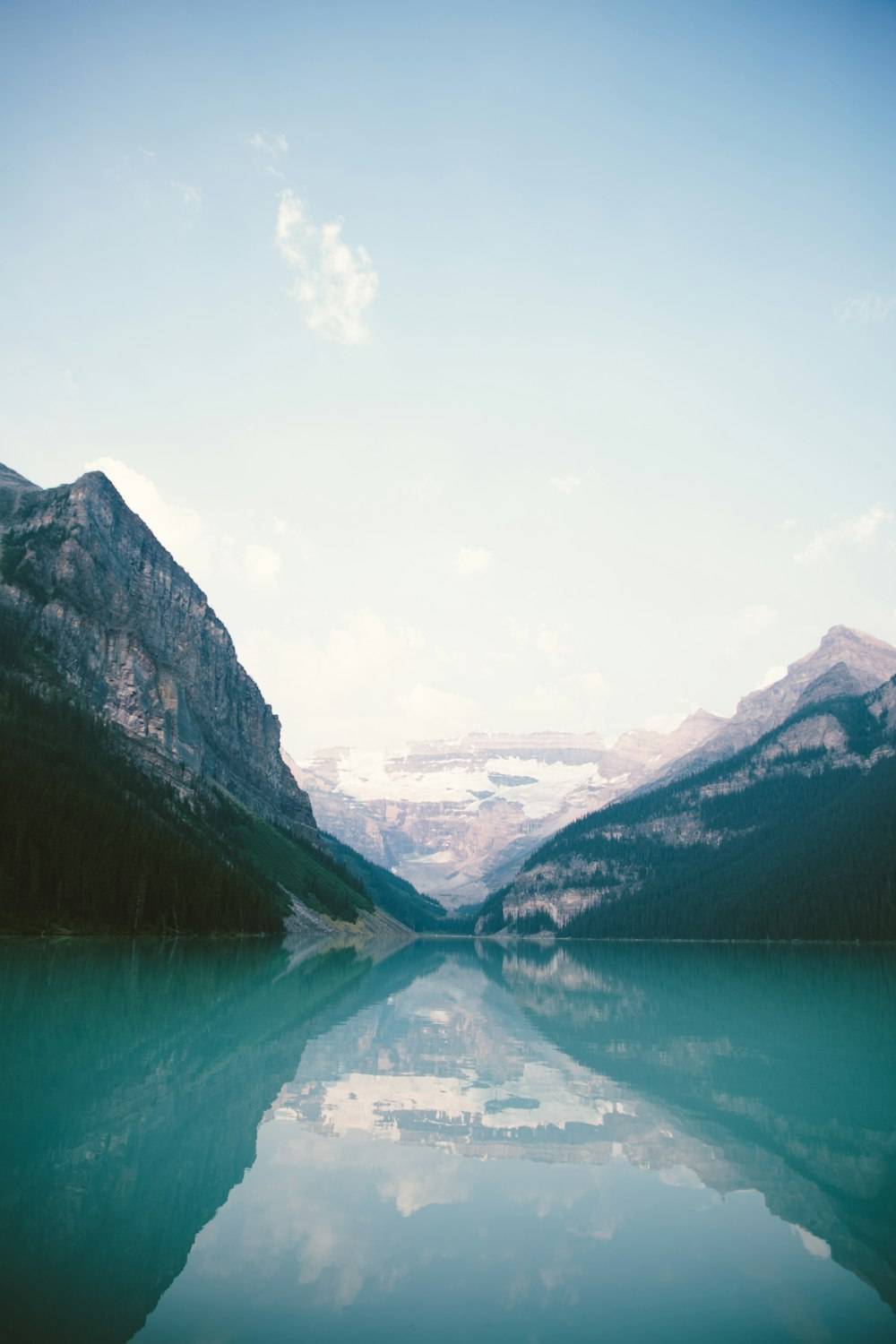 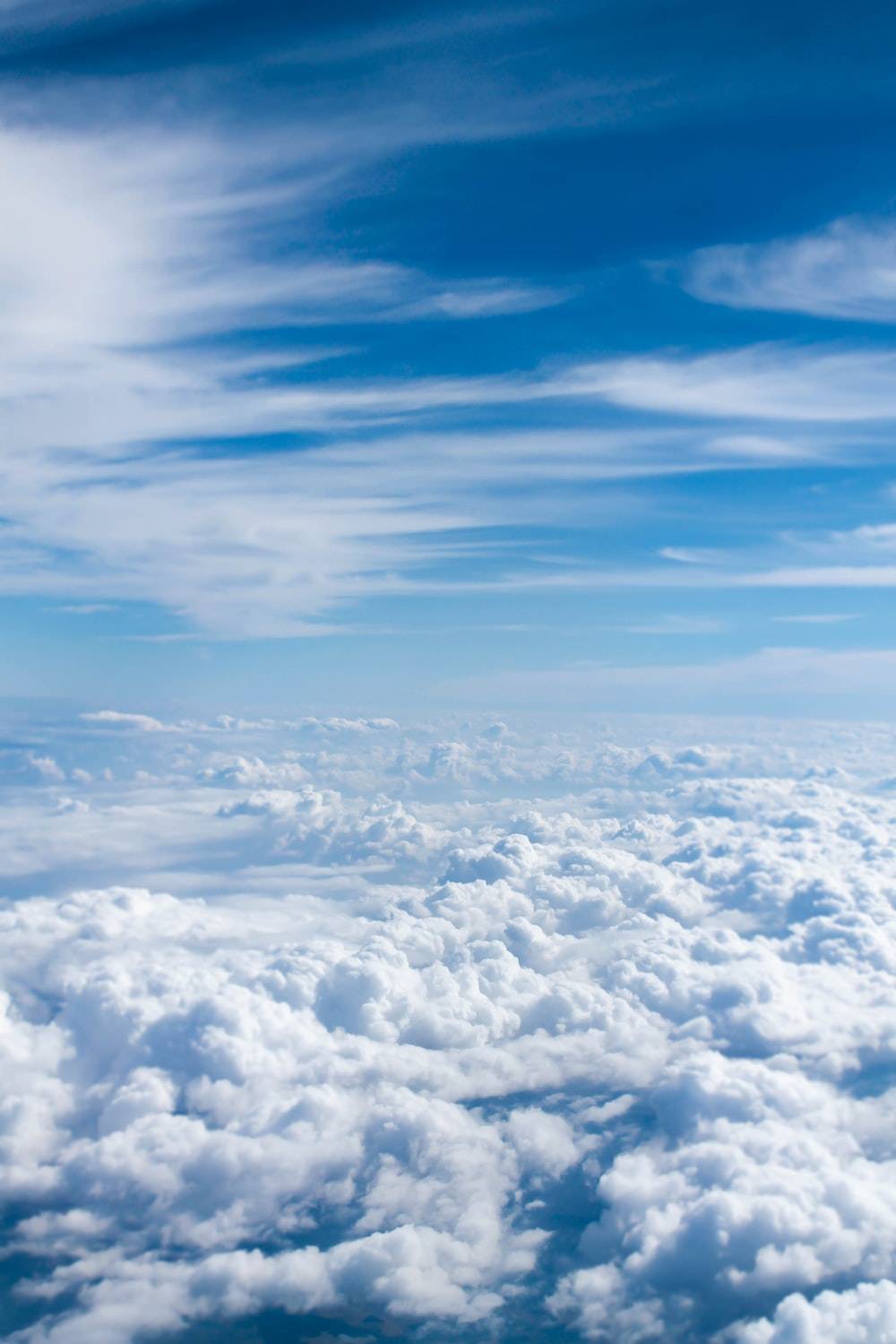 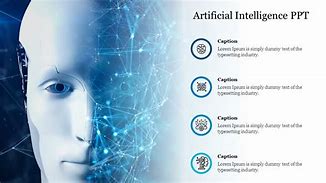 AI-Driven Content Creation
Enhanced Audience Analytics
Virtual and Augmented Reality Integration
Emerging AI technologies are enabling the automation of content generation, allowing media companies to produce high-quality articles, videos, and music at unprecedented speeds, thus reducing production costs and time.
Advanced AI analytics tools are providing deeper insights into audience behavior and preferences, allowing media and entertainment businesses to tailor their offerings more effectively and improve viewer engagement.
The integration of AI with virtual and augmented reality is creating immersive experiences for audiences, transforming how content is consumed and opening new avenues for storytelling in the entertainment industry.
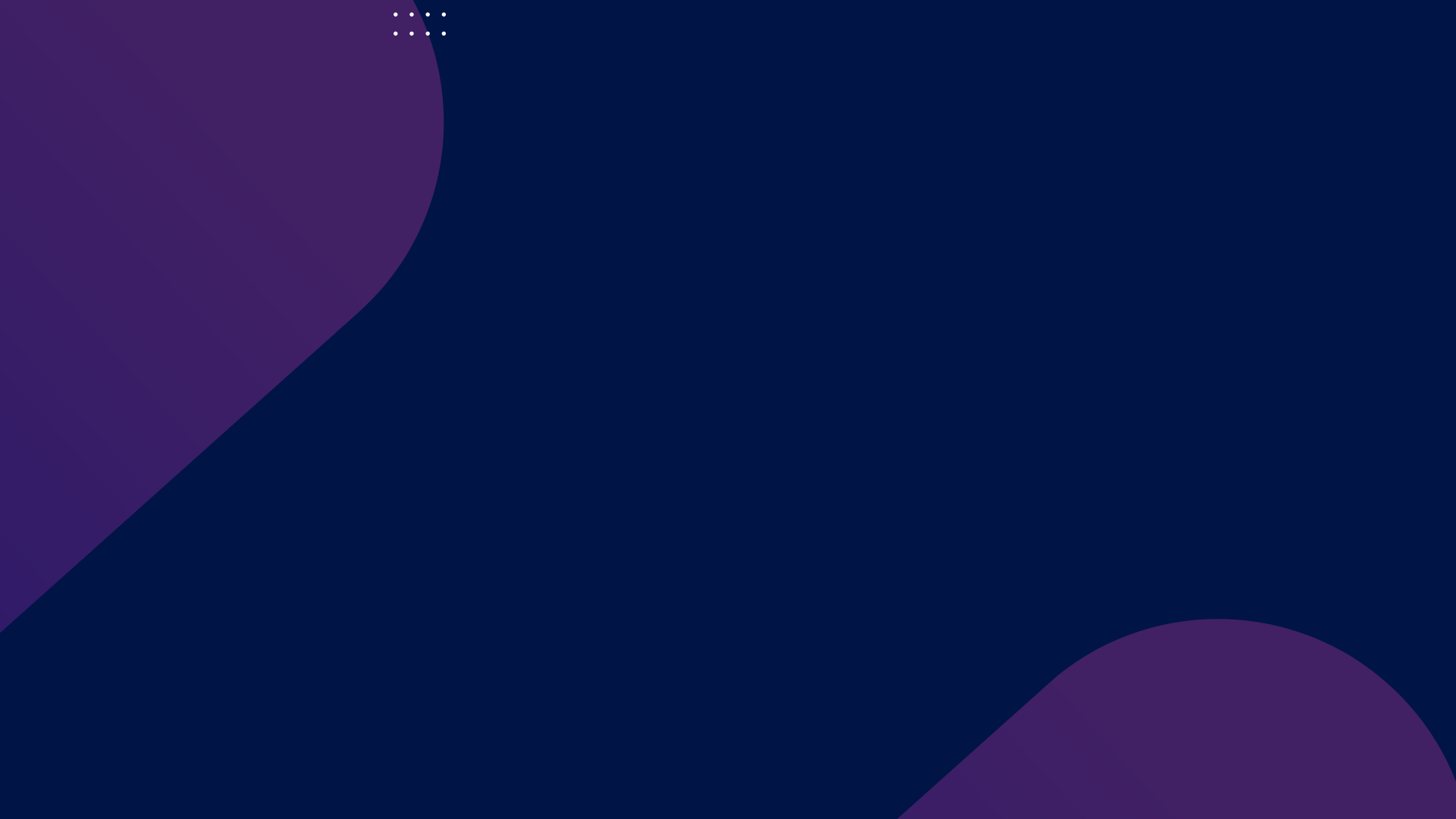 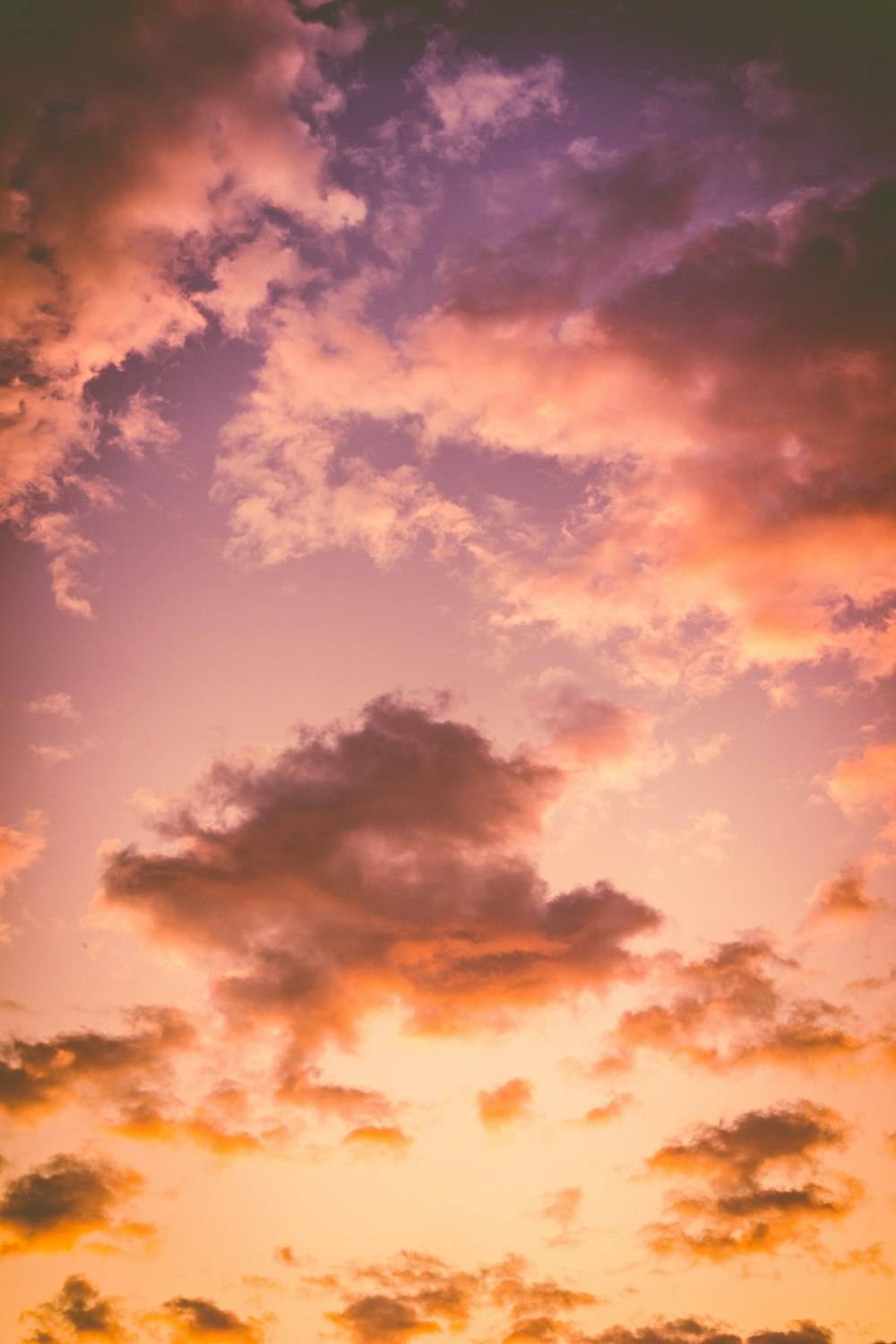 Ethical Considerations and Challenges
Bias in AI Algorithms
AI systems can inadvertently perpetuate biases present in training data, leading to unfair representation and discrimination in media content, which raises significant ethical concerns about inclusivity and diversity.
Intellectual Property Issues
The use of AI in content creation poses challenges regarding copyright and ownership, as it becomes increasingly difficult to determine the rights of human creators versus AI-generated works, necessitating new legal frameworks.
Impact on Employment
The automation of creative processes through AI may threaten traditional jobs in the media and entertainment industry, prompting ethical discussions about the future of work and the need for reskilling and support for affected professionals.
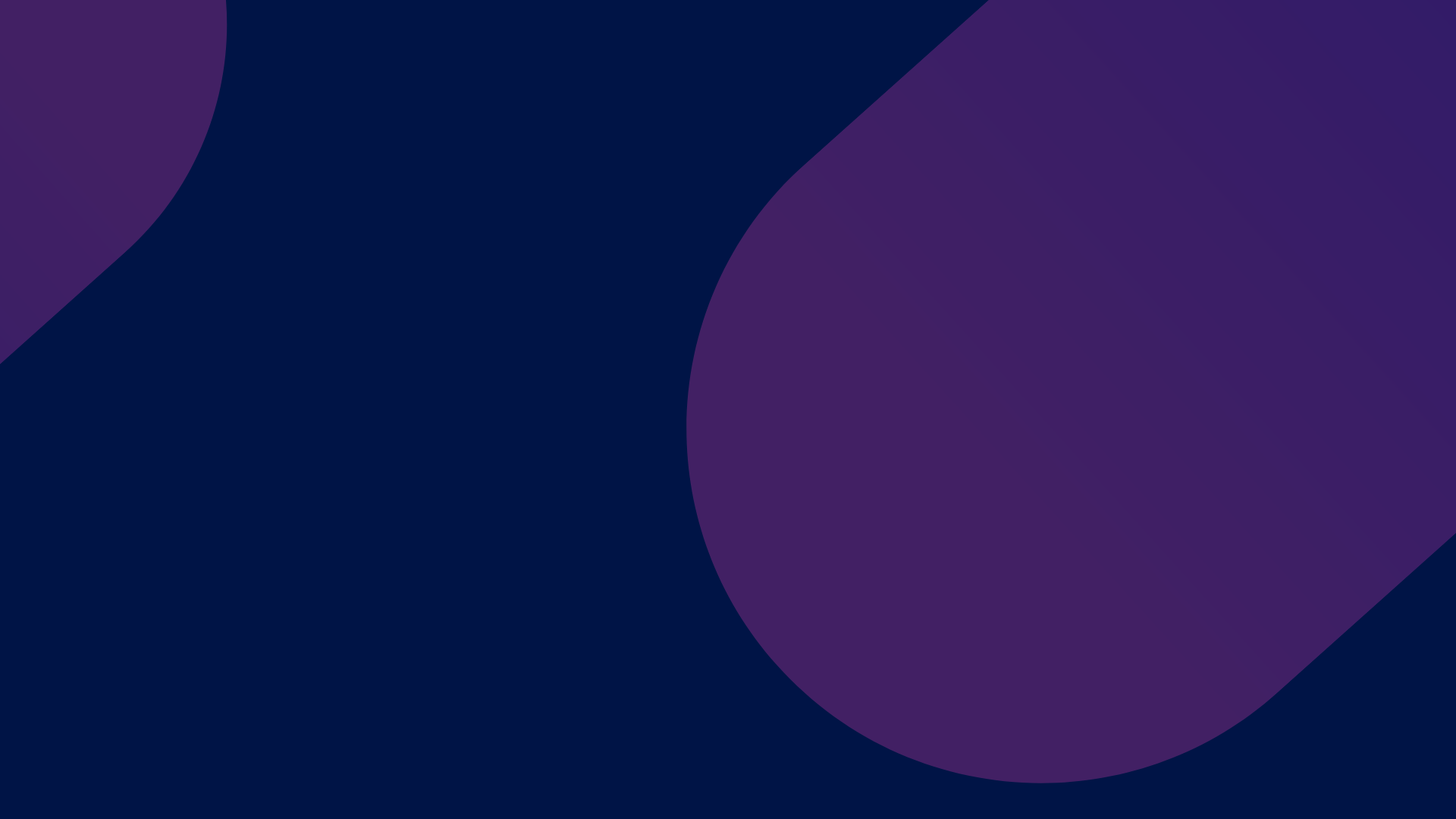 Call to Action: Embrace AI for Future Success
01
02
03
Unlock Competitive Advantage
Invest in Innovation
Collaborate for Growth
Embracing AI is not just a trend; it is a strategic investment that can lead to groundbreaking advancements in storytelling, audience engagement, and marketing strategies, ultimately driving long-term success in the entertainment industry.
By adopting AI technologies, stakeholders can streamline operations, enhance content creation, and deliver personalized experiences, positioning themselves ahead of competitors in the rapidly evolving media landscape.
Encourage partnerships between technology providers and media companies to foster innovation, share best practices, and develop AI solutions tailored to the unique challenges of the media and entertainment sector.
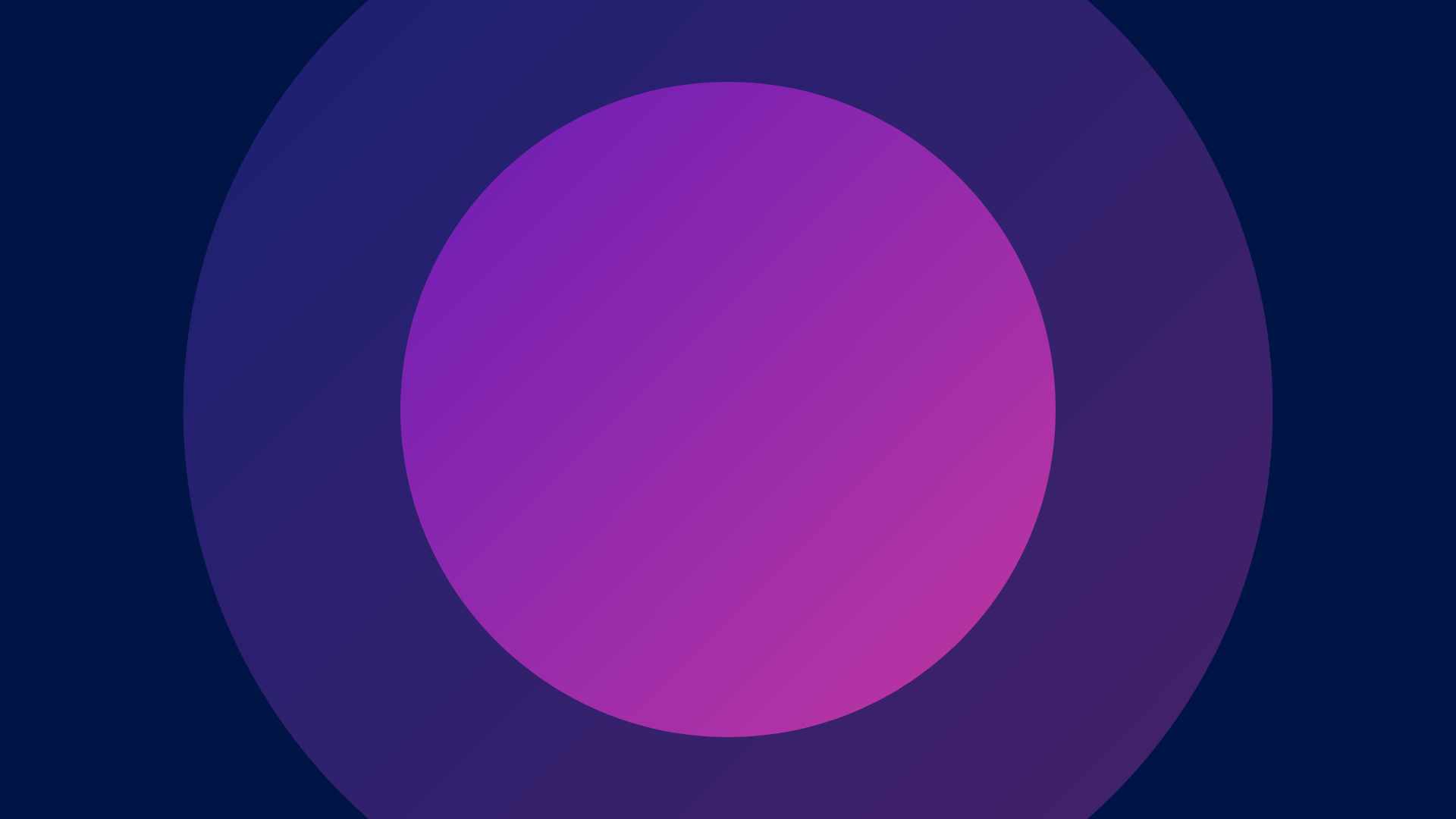 Join Us!
Interested in learning more about how AI can enhance your Media & Entertainment experience?
Contact us today to discover our innovative solutions tailored to meet your needs.
Contact:Koncpt.ai@gmail.com